Rezultati ankete o rodnim stereotipima
Projekt „STARS”
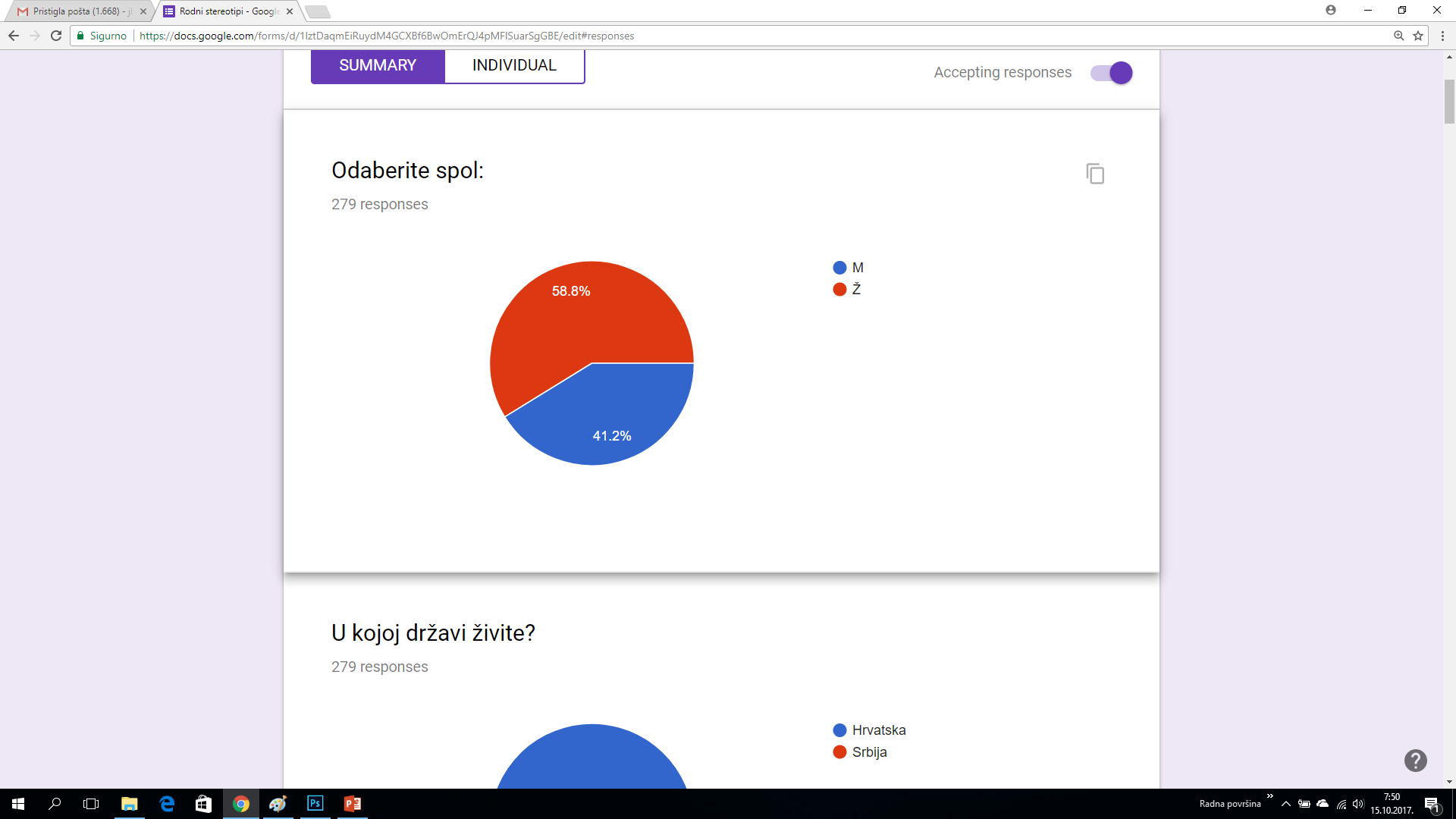 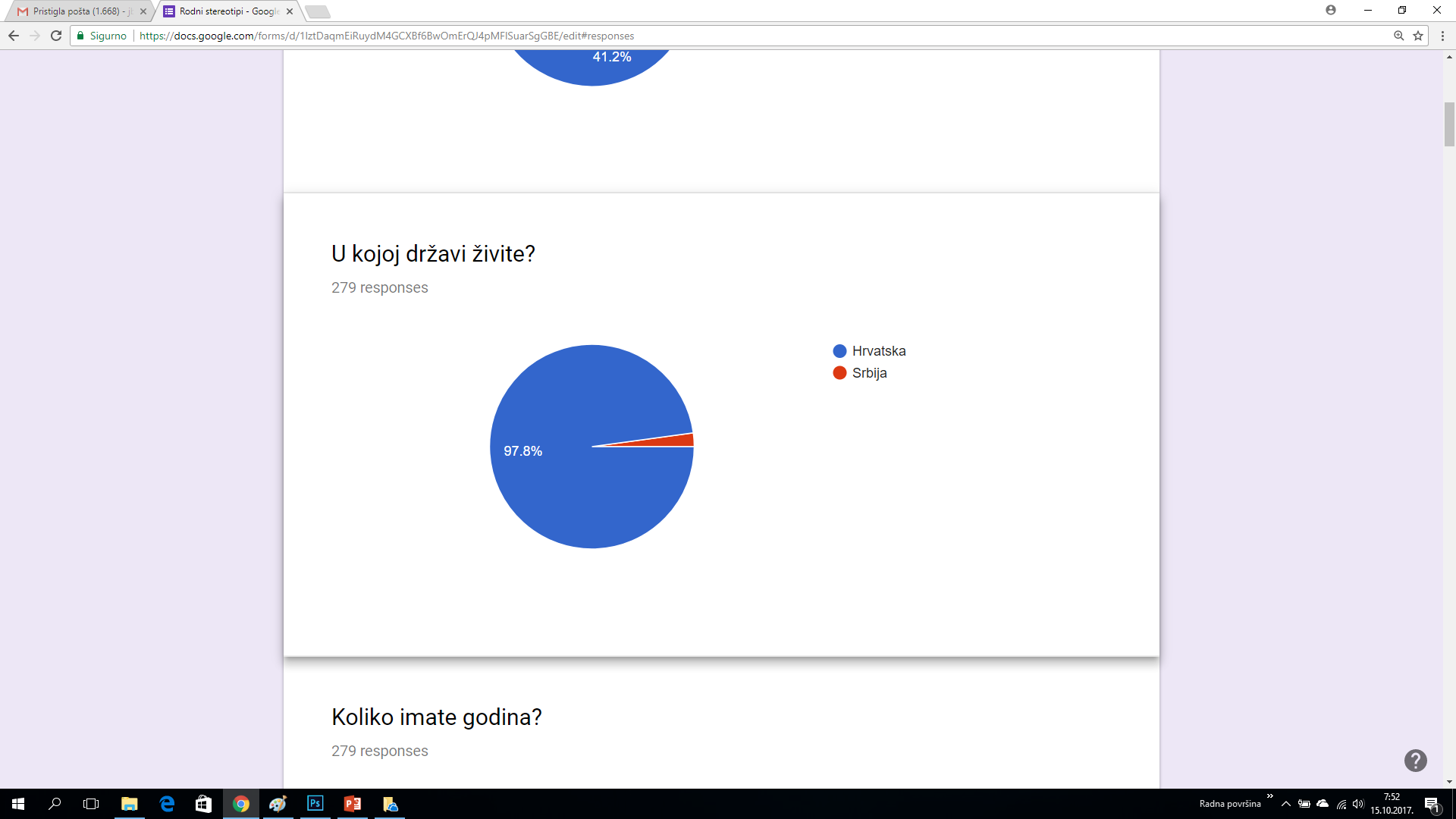 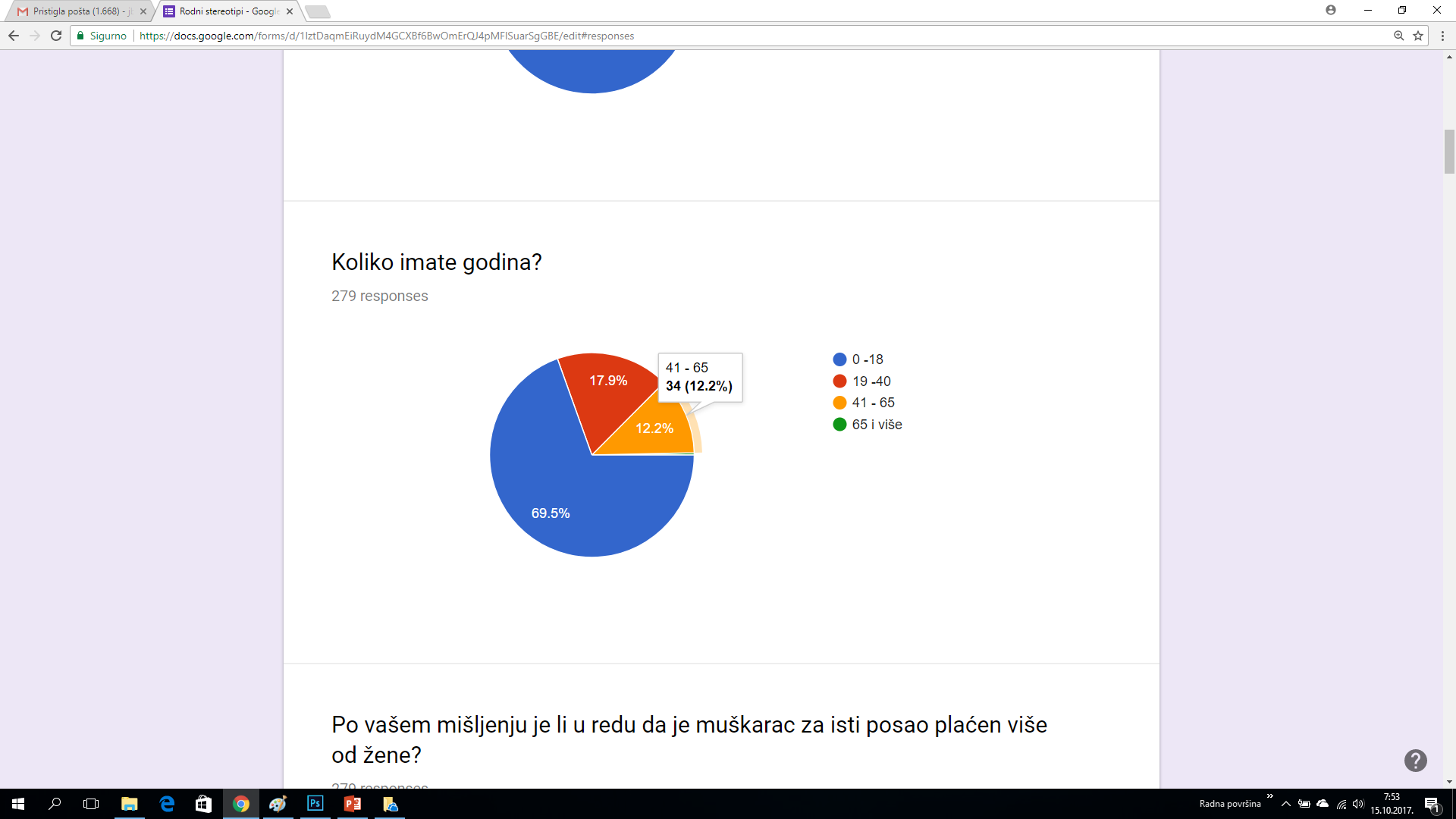 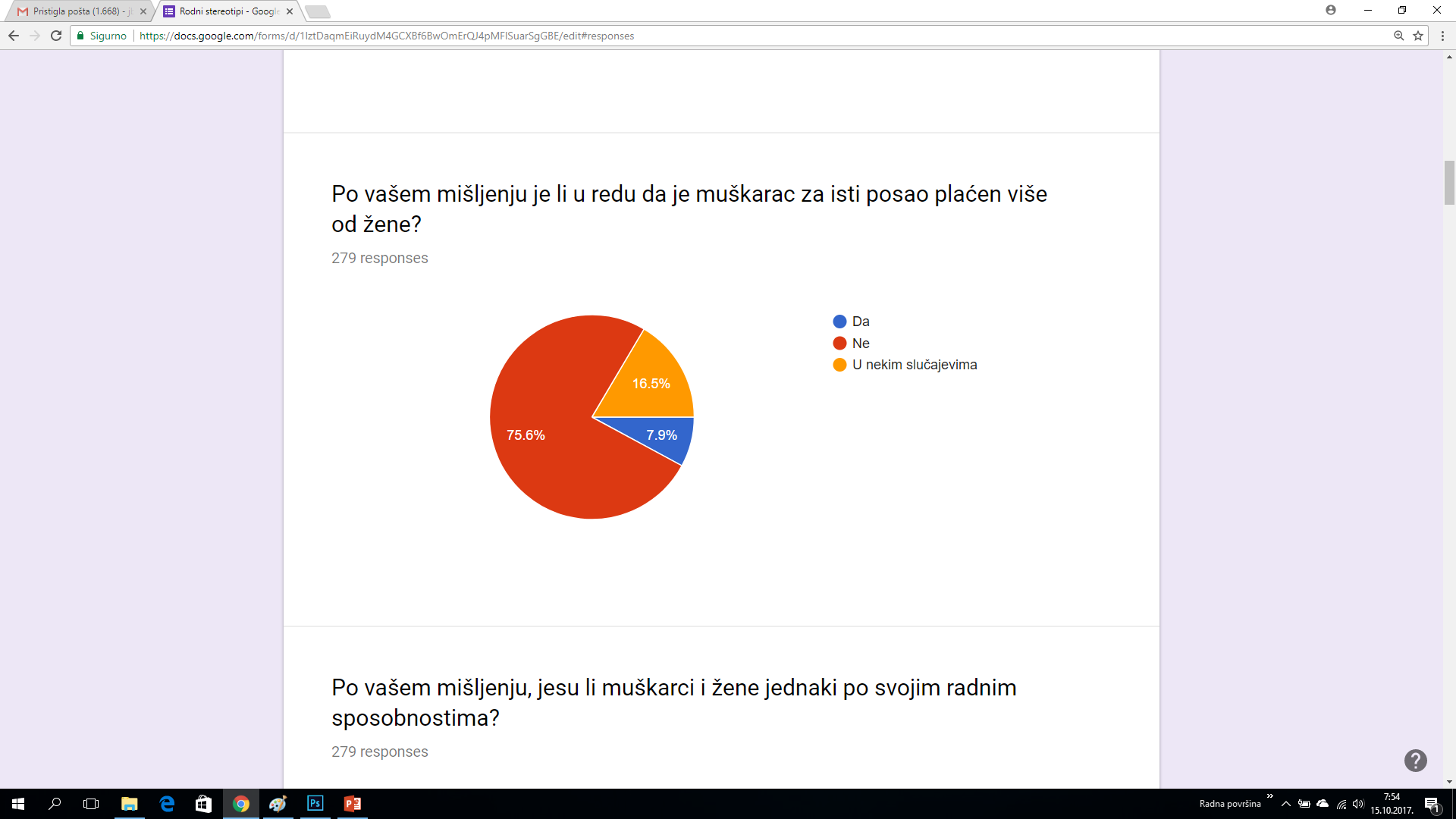 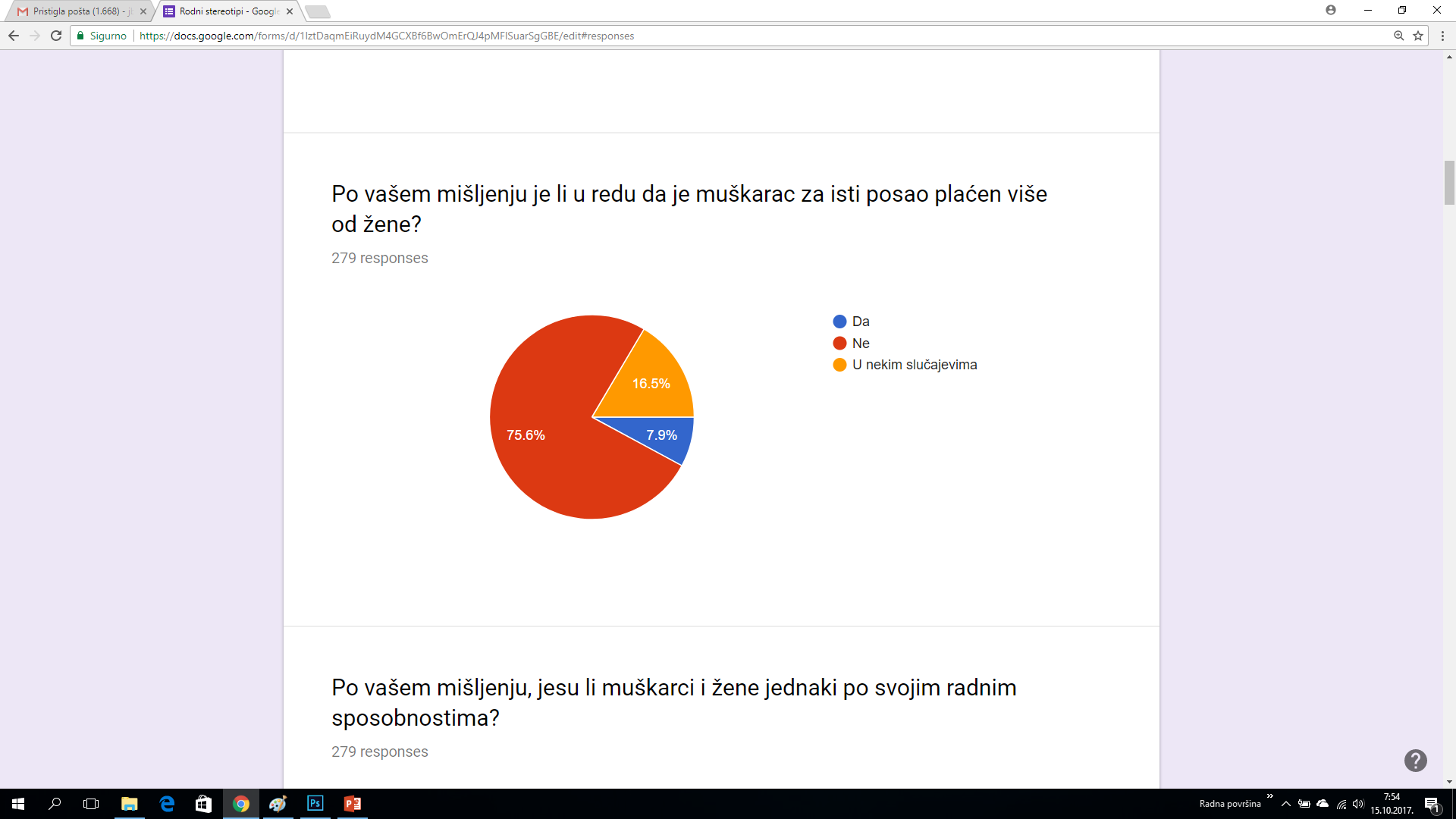 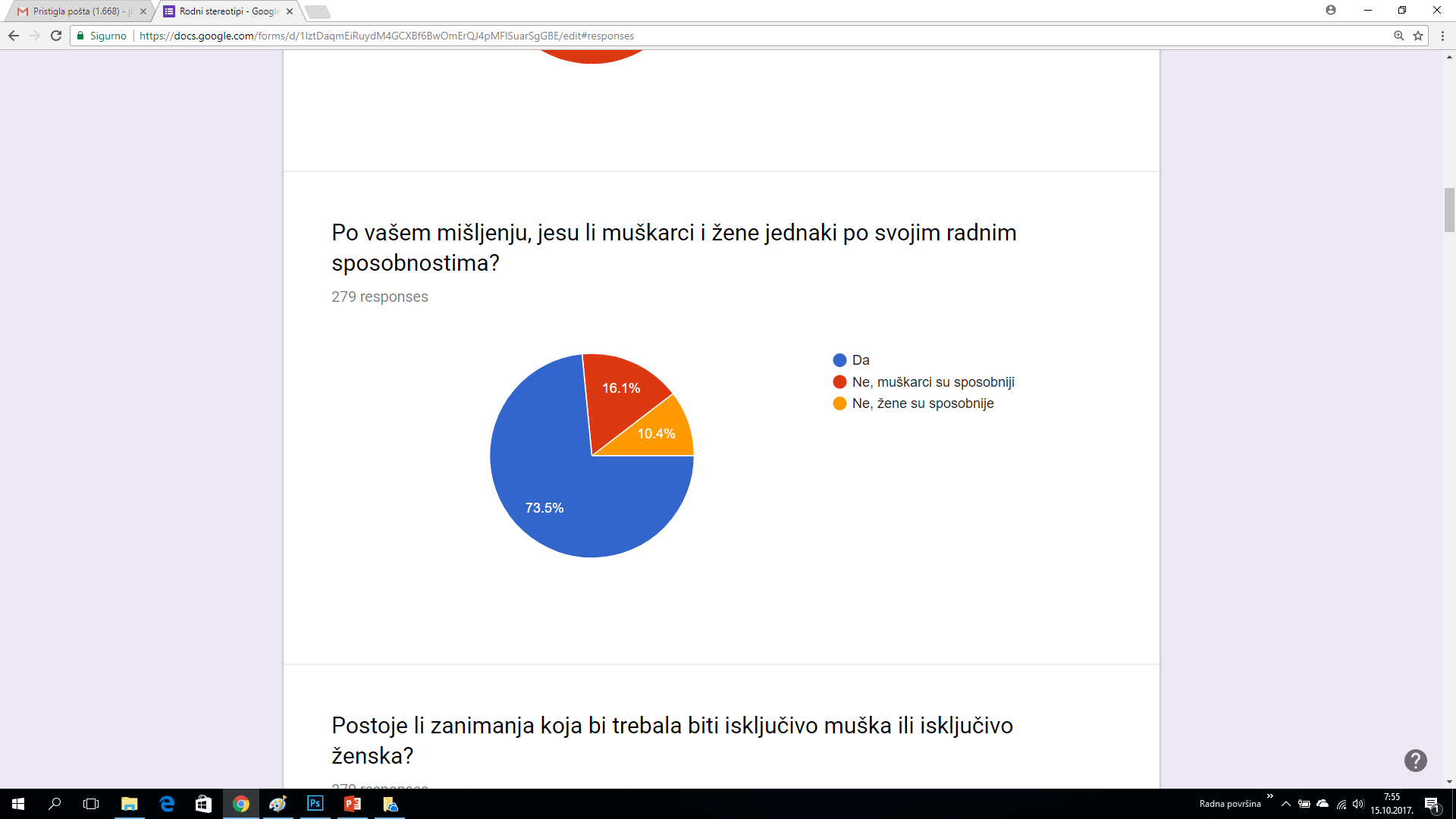 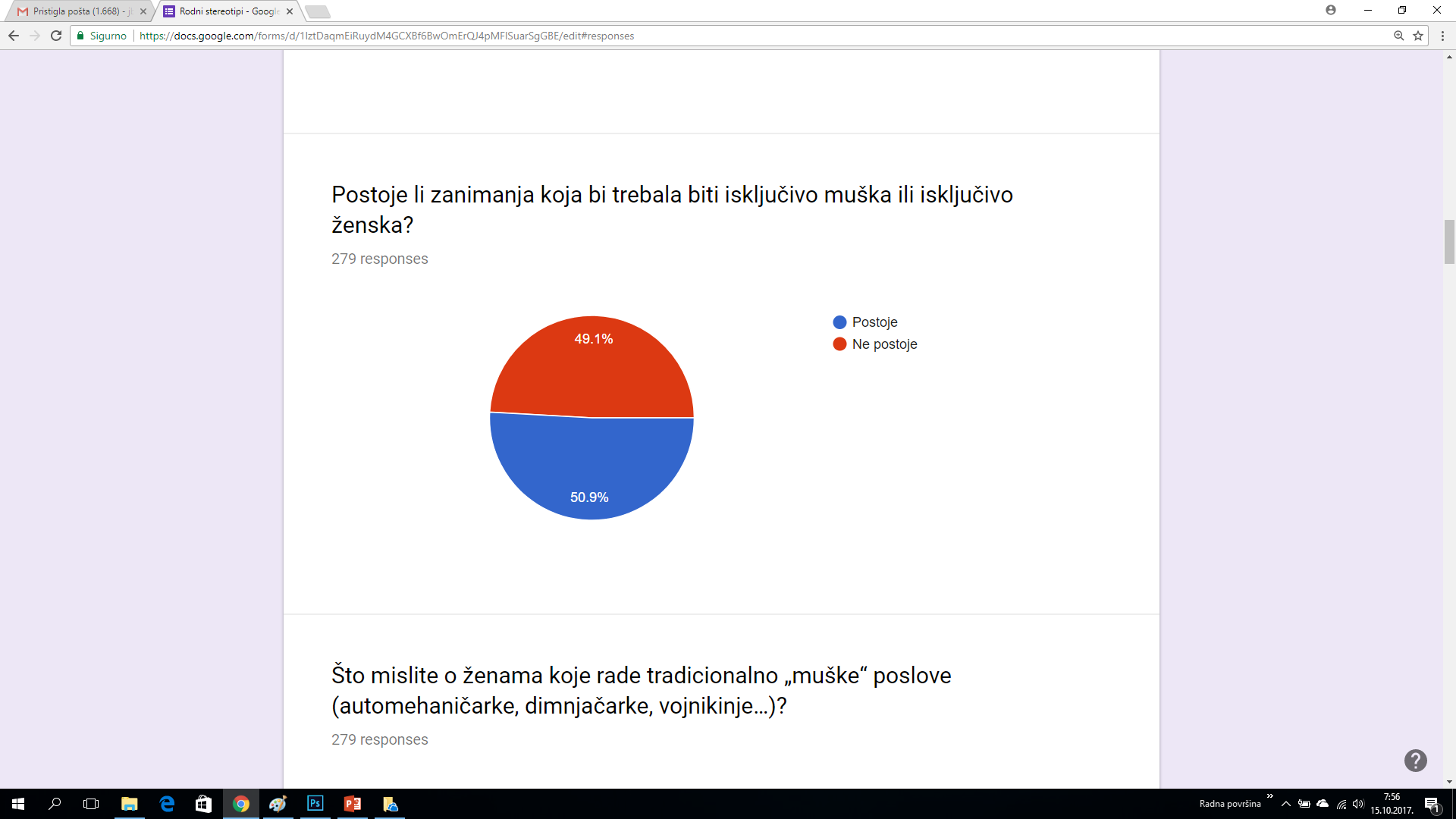 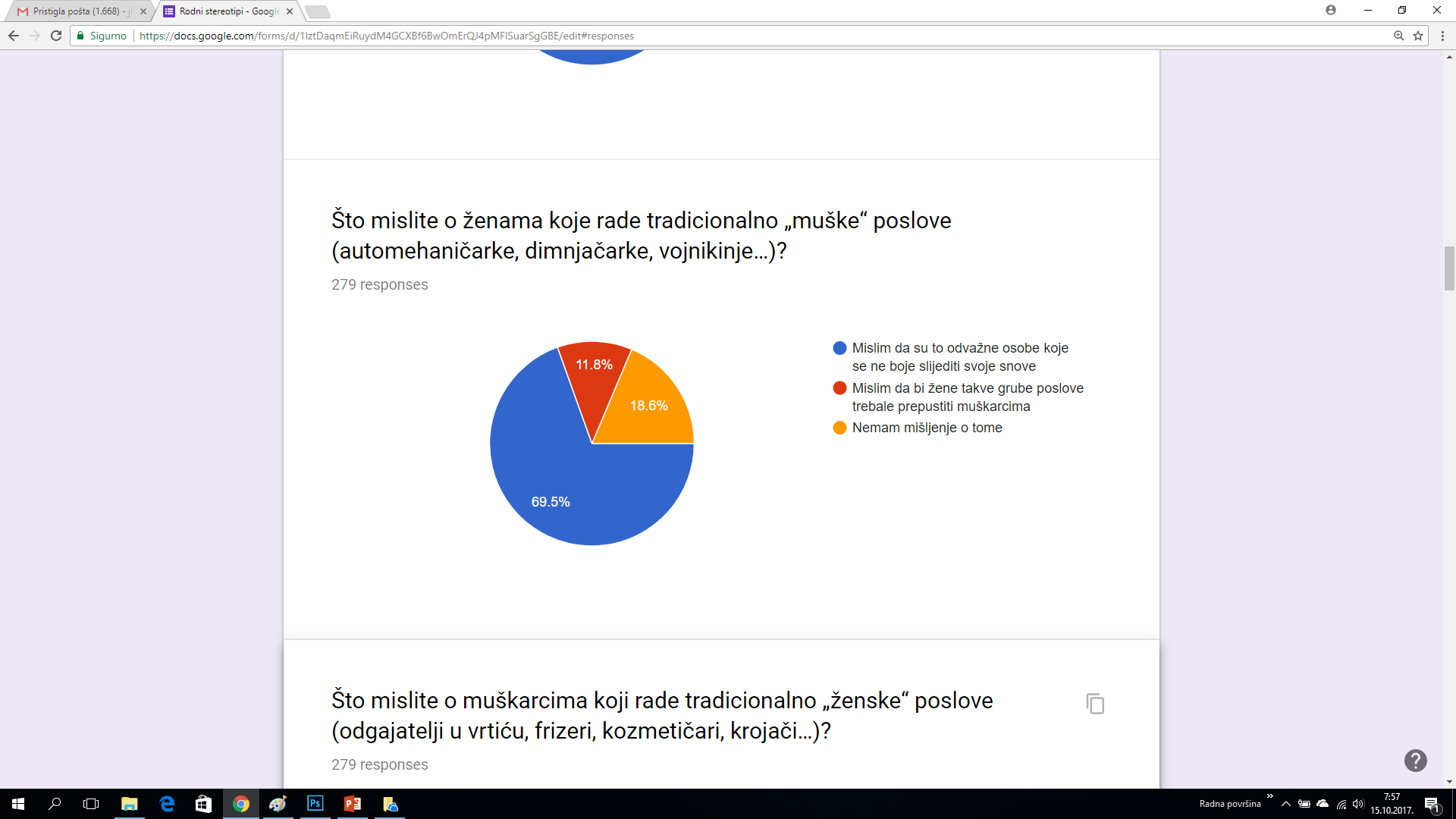 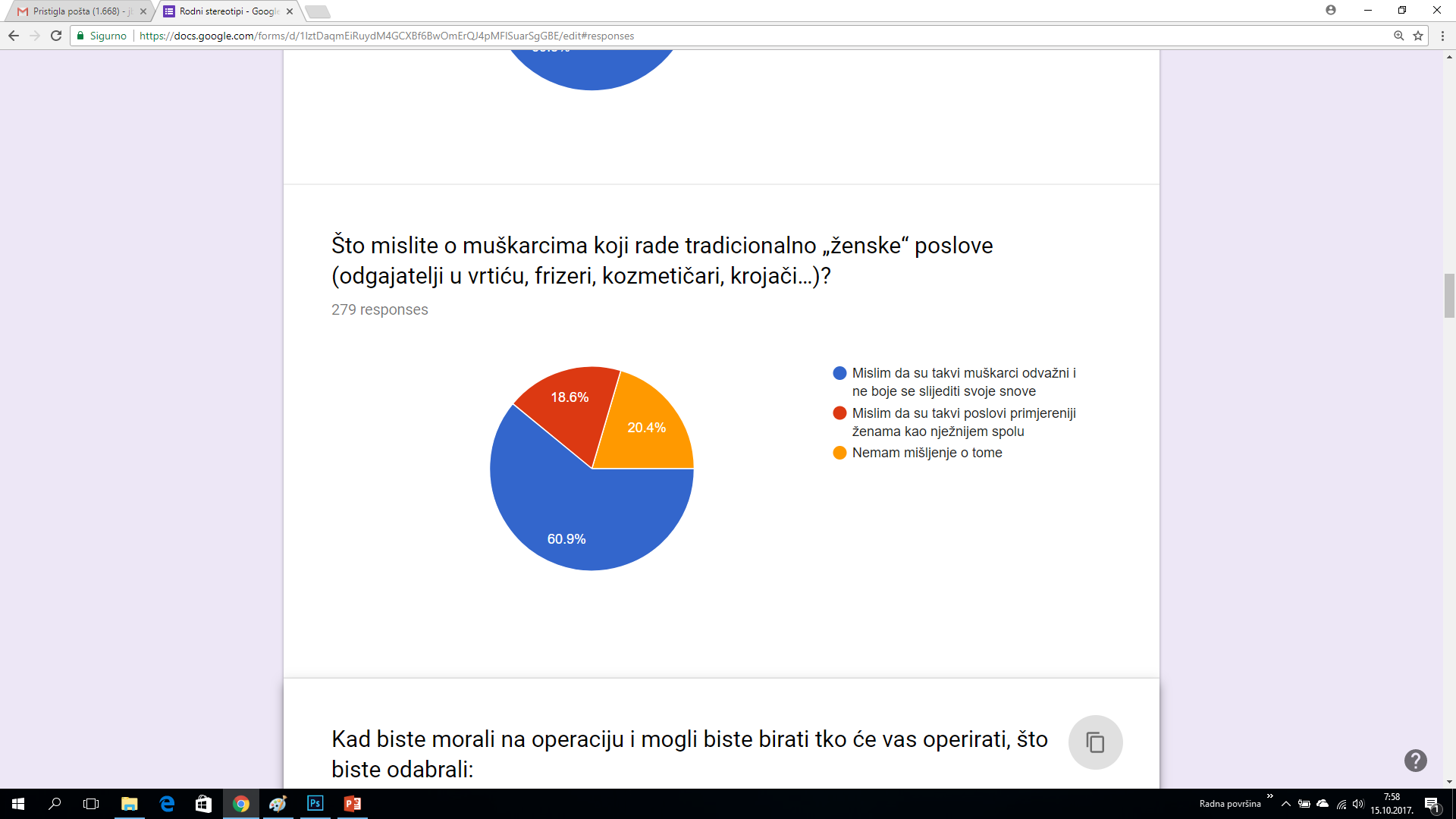 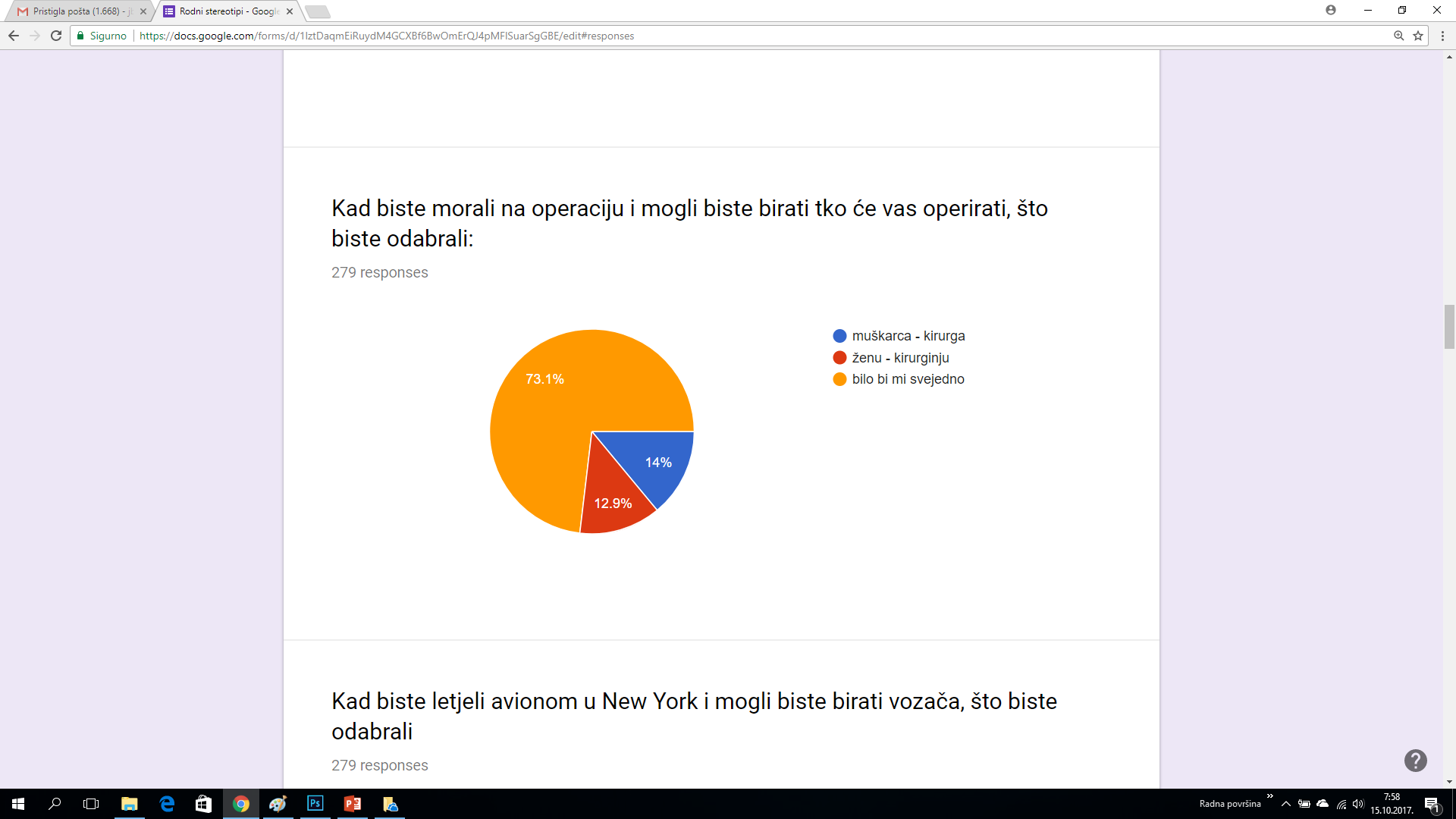 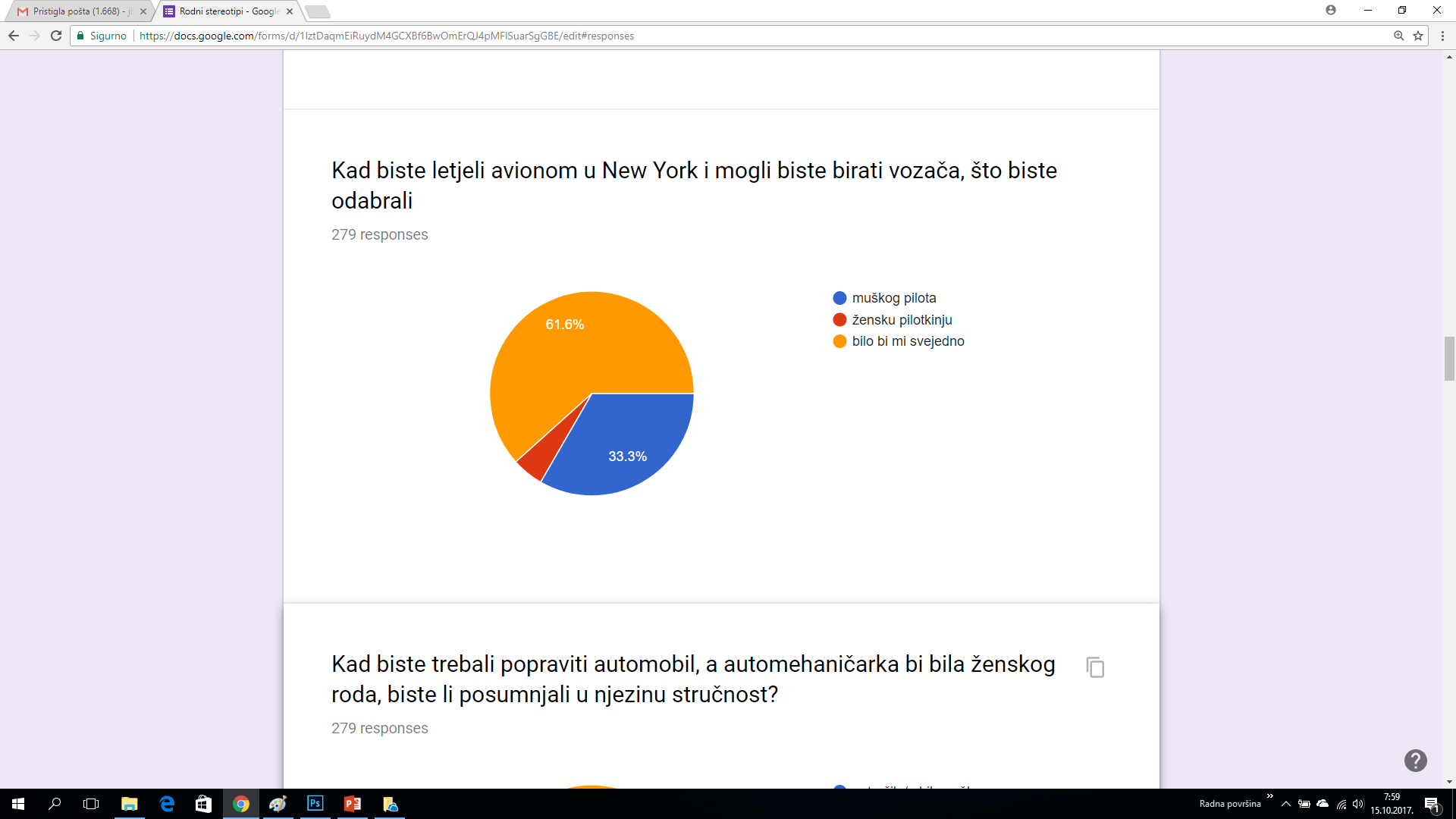 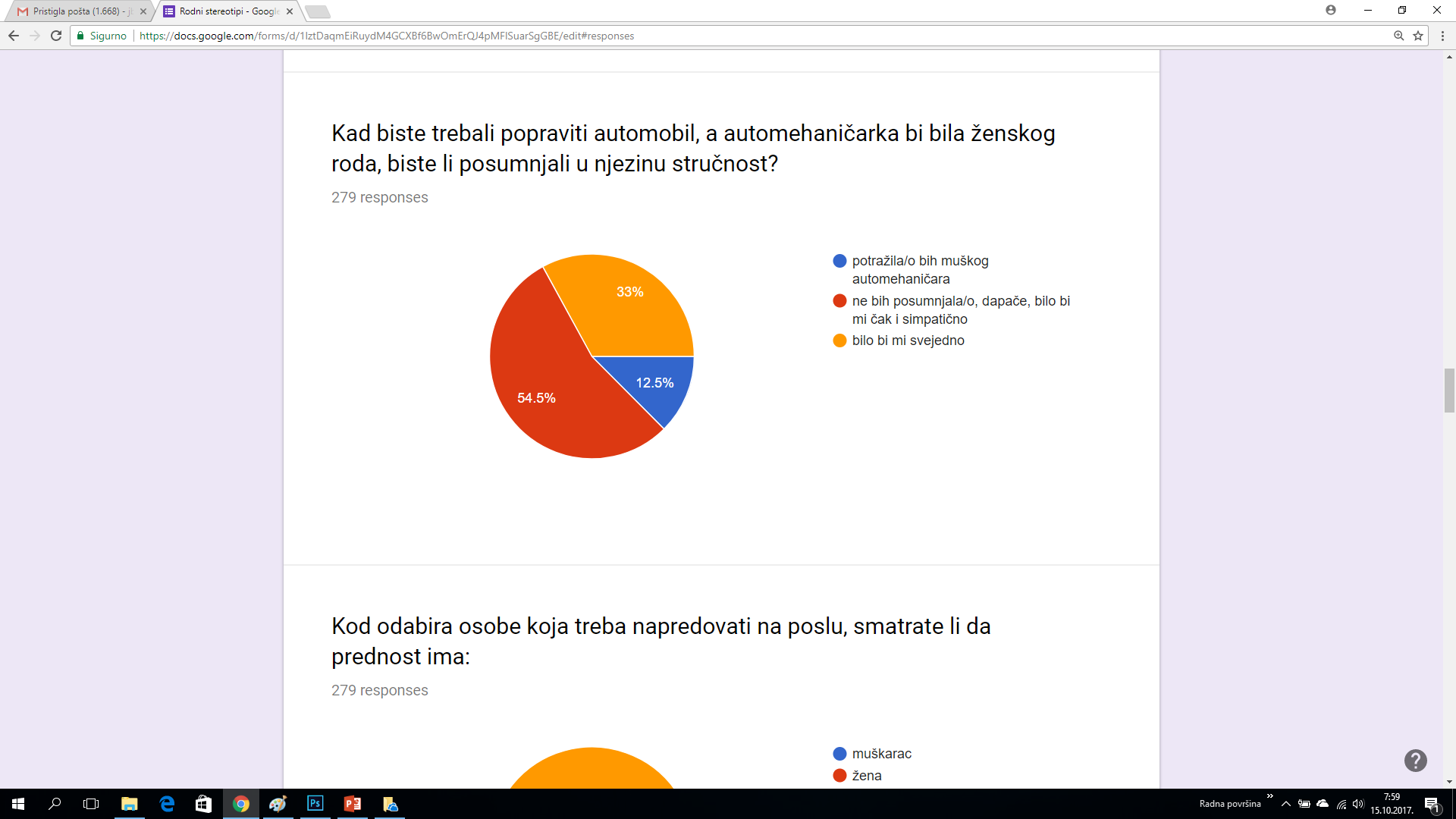 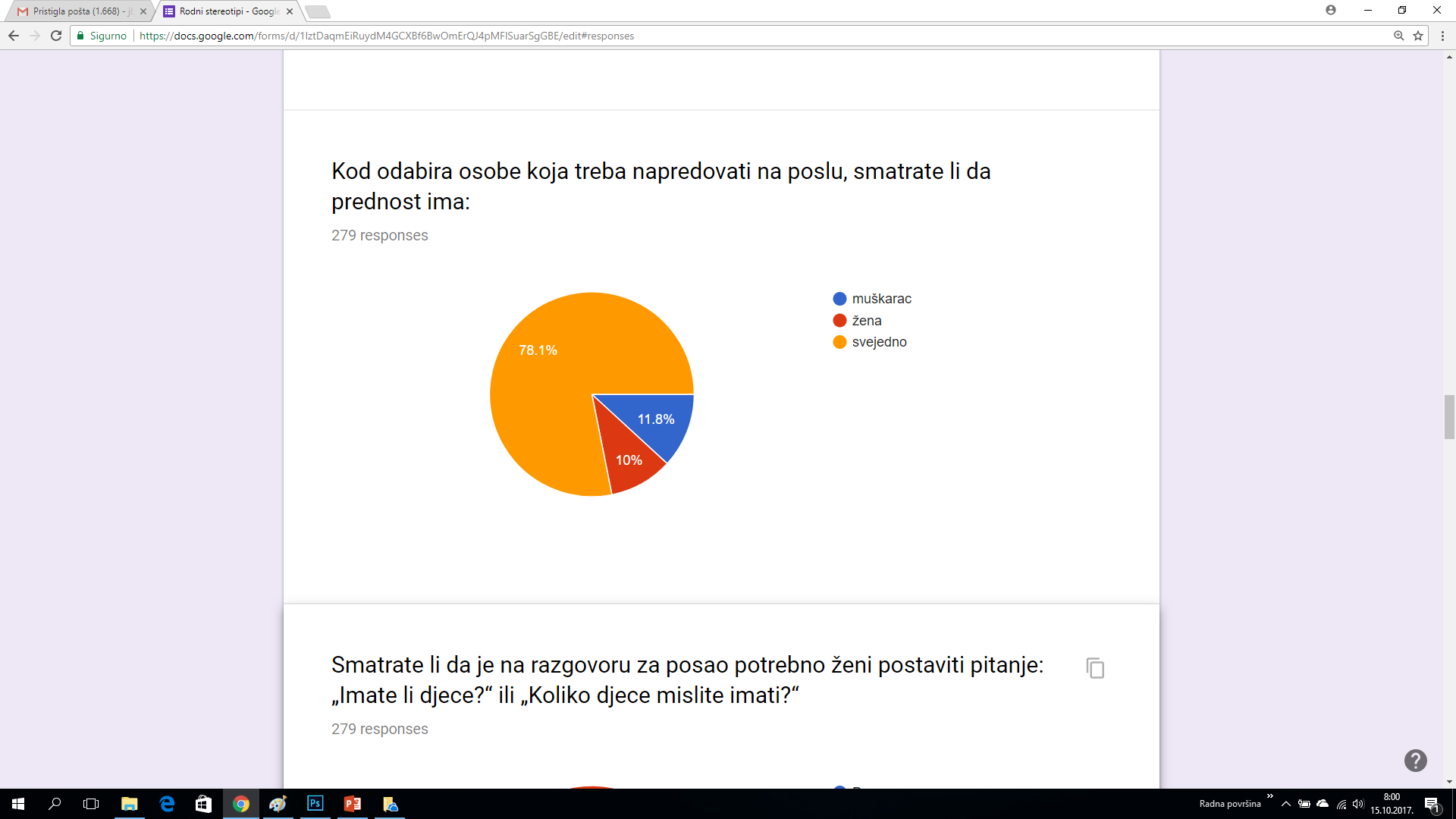 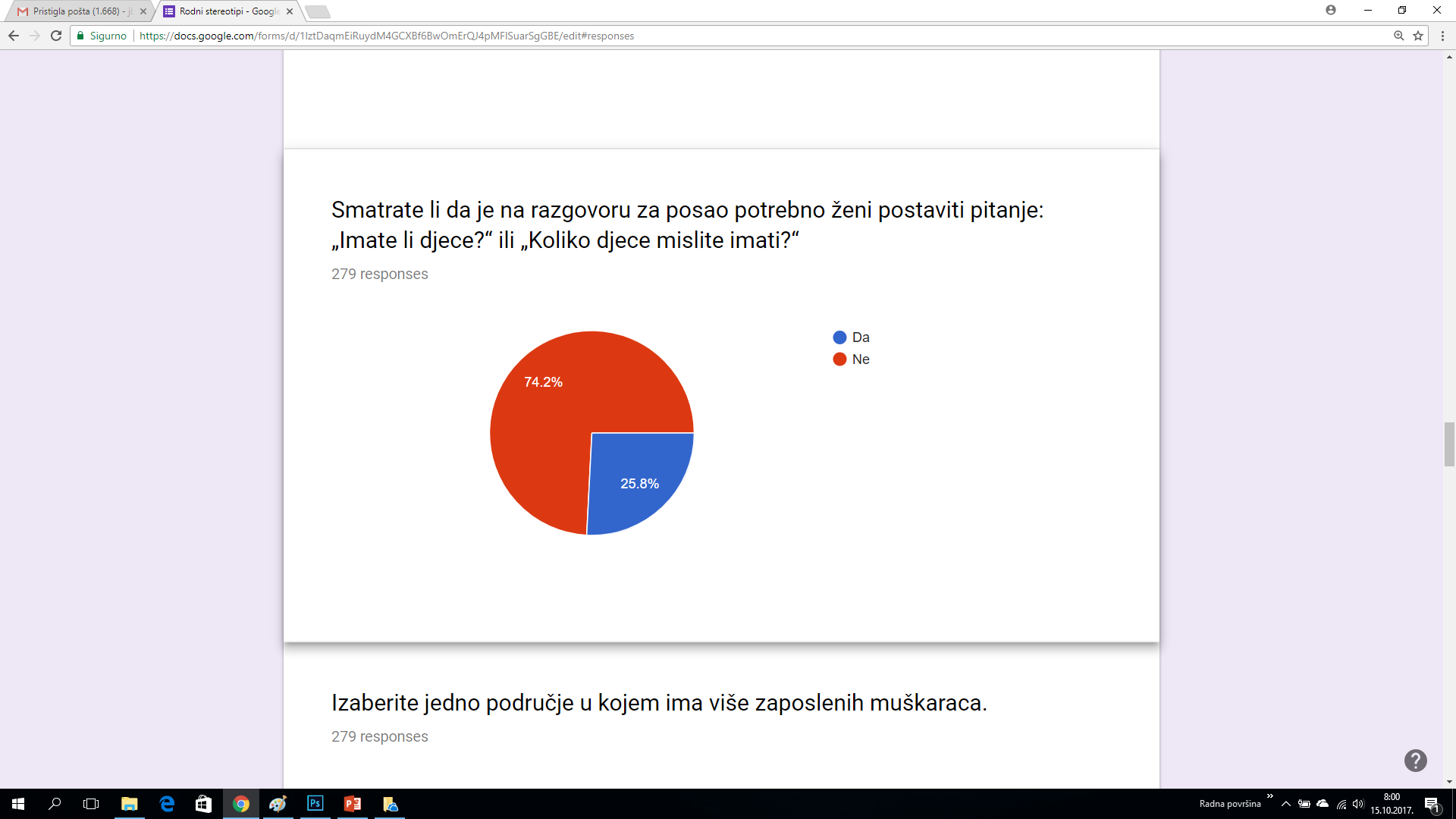 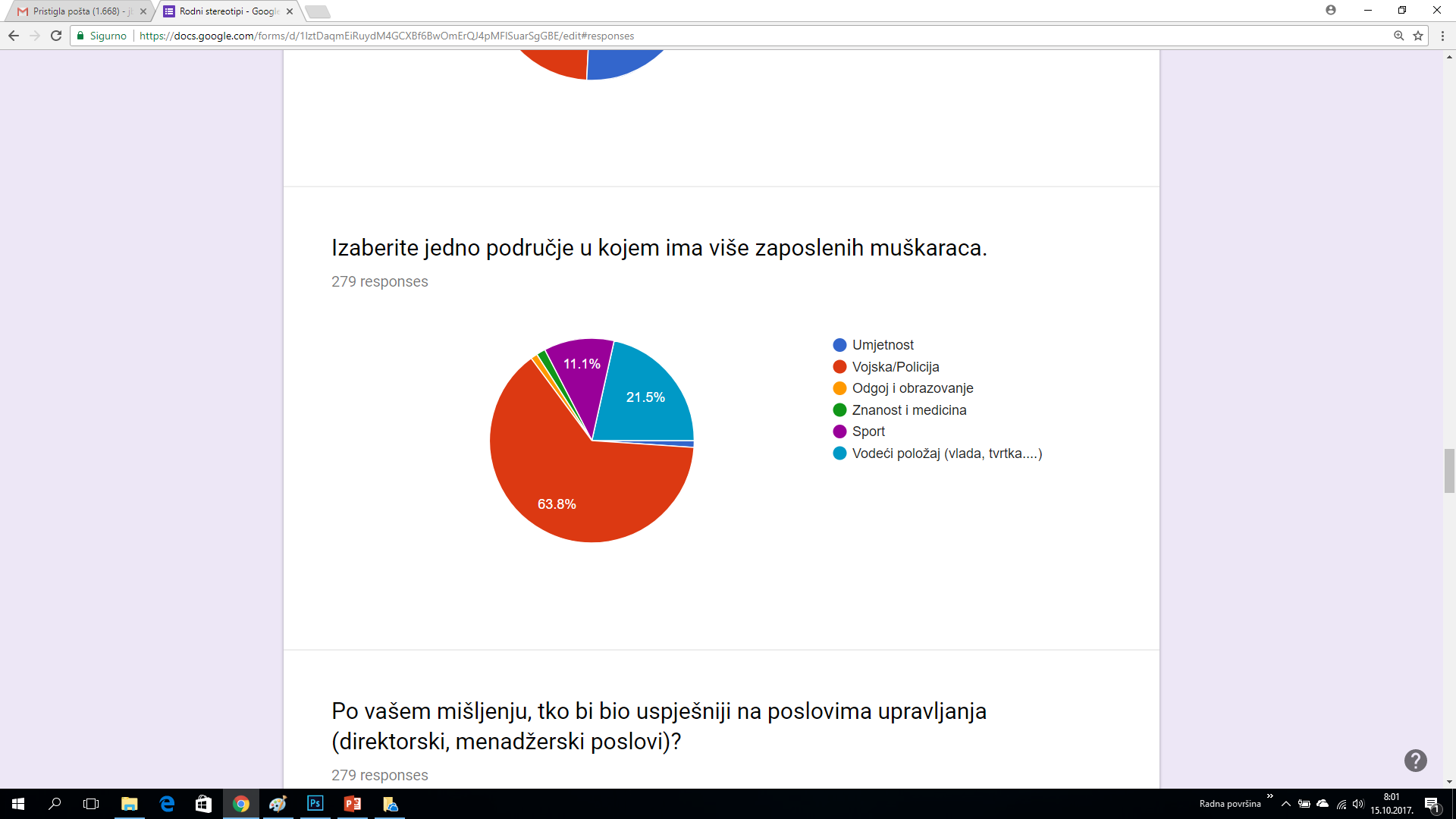 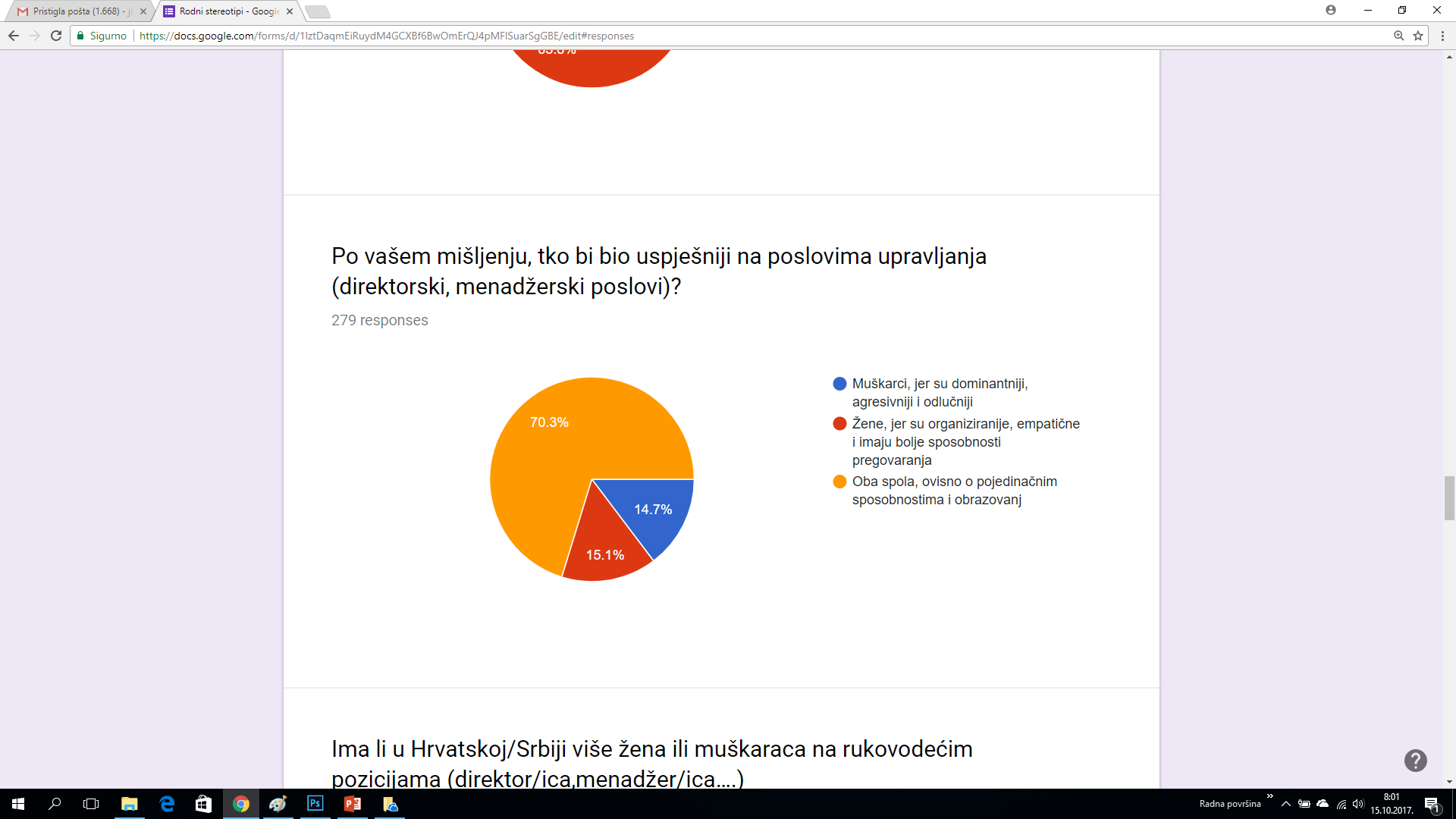 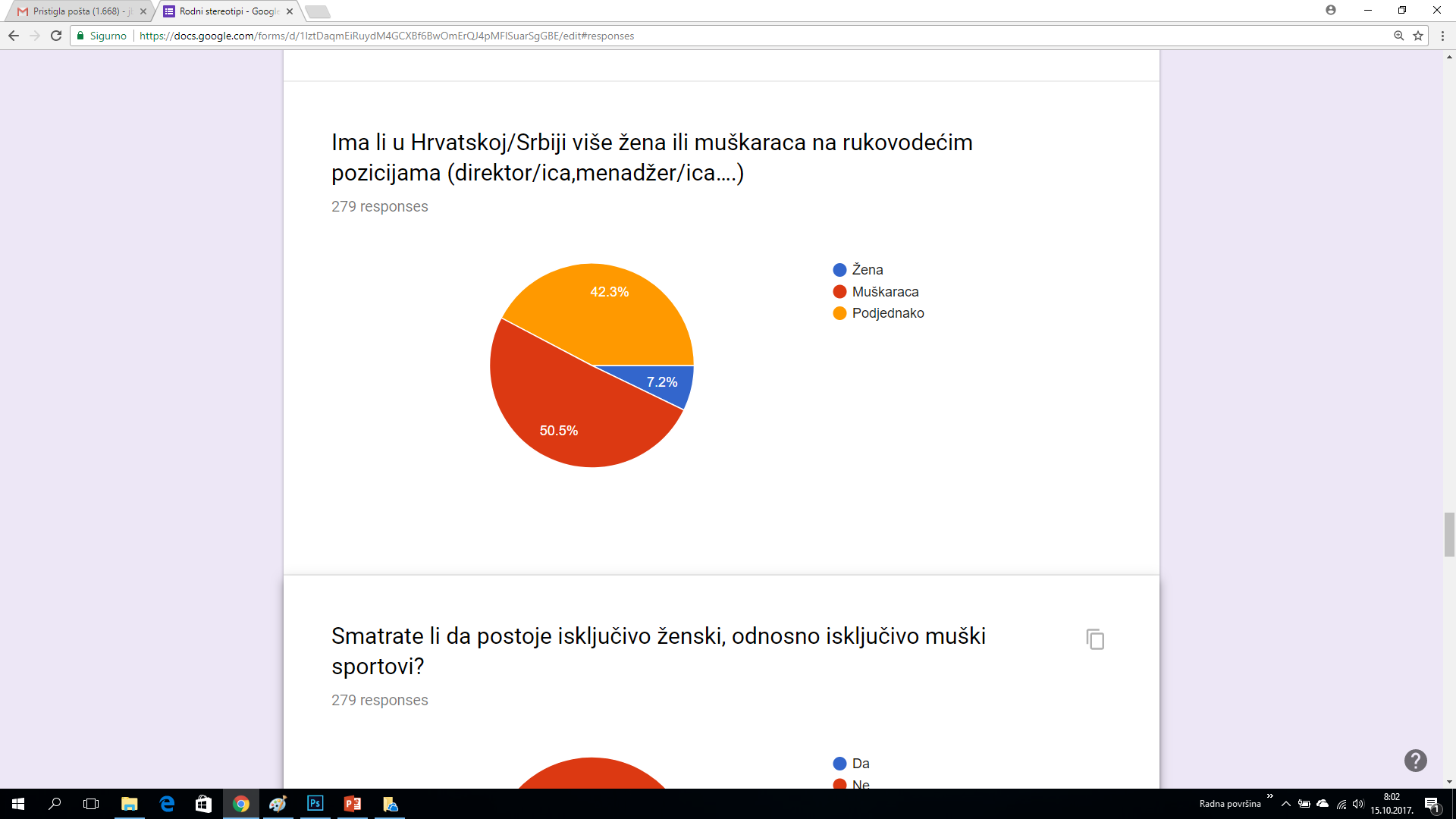 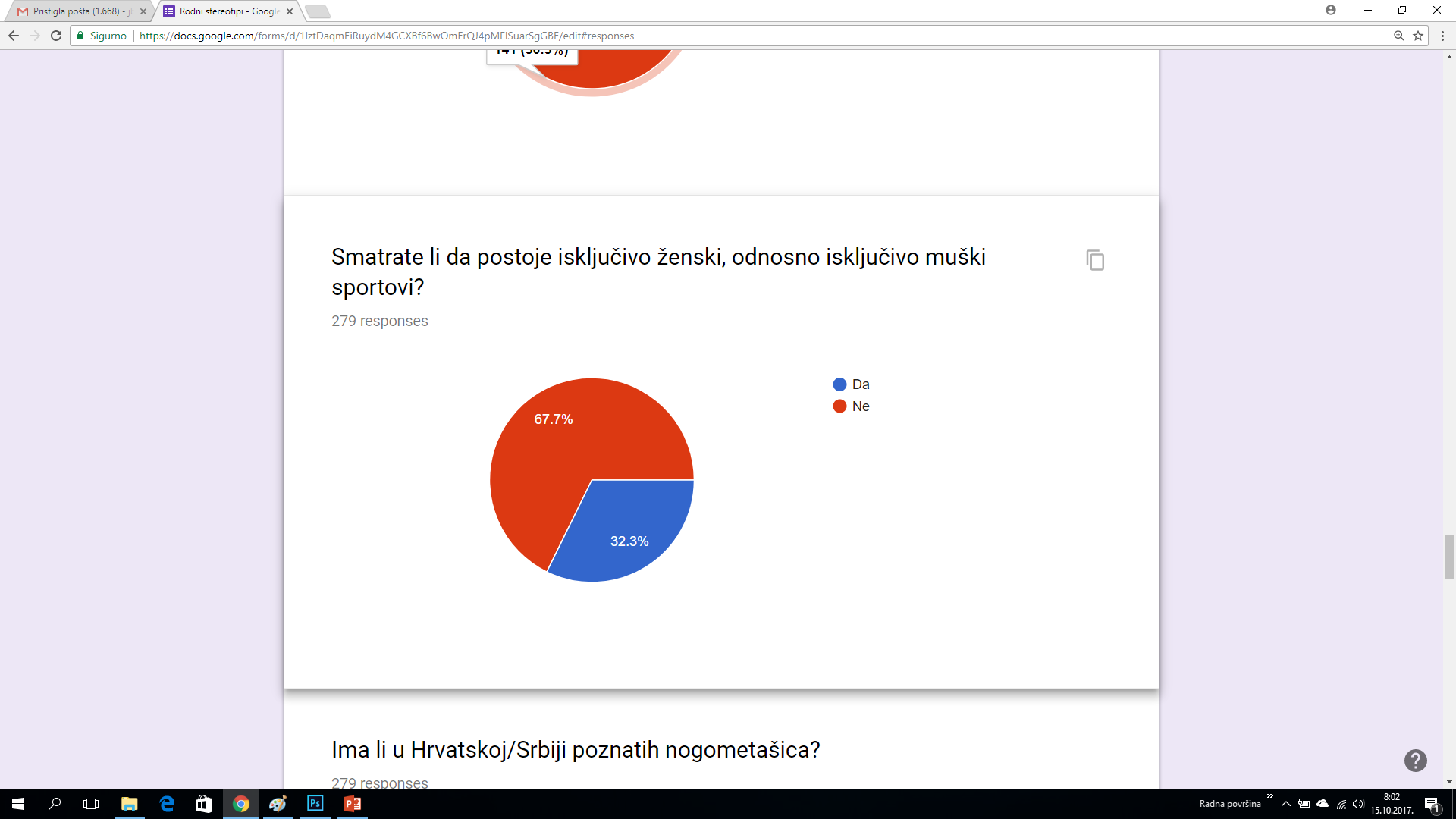 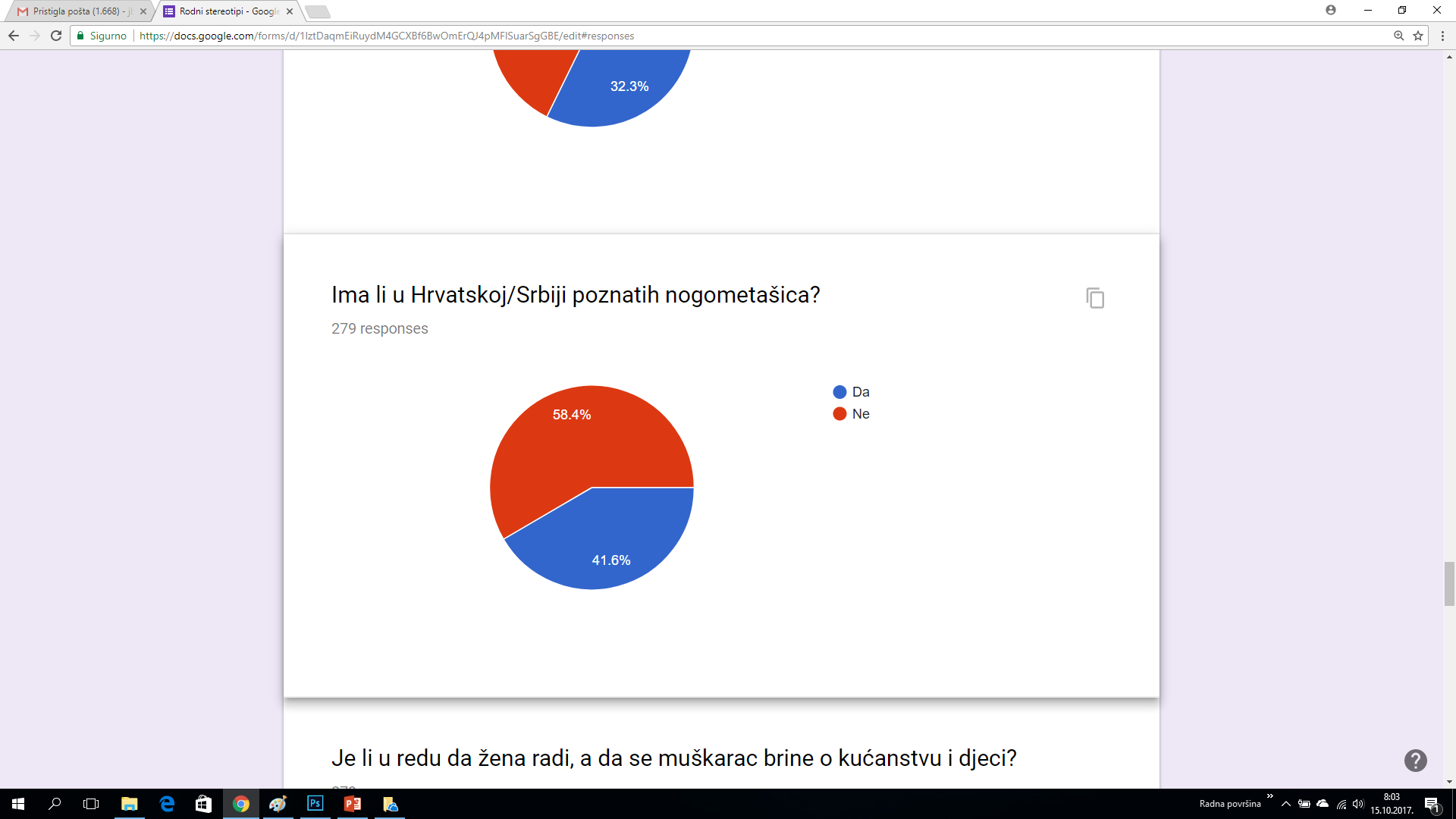 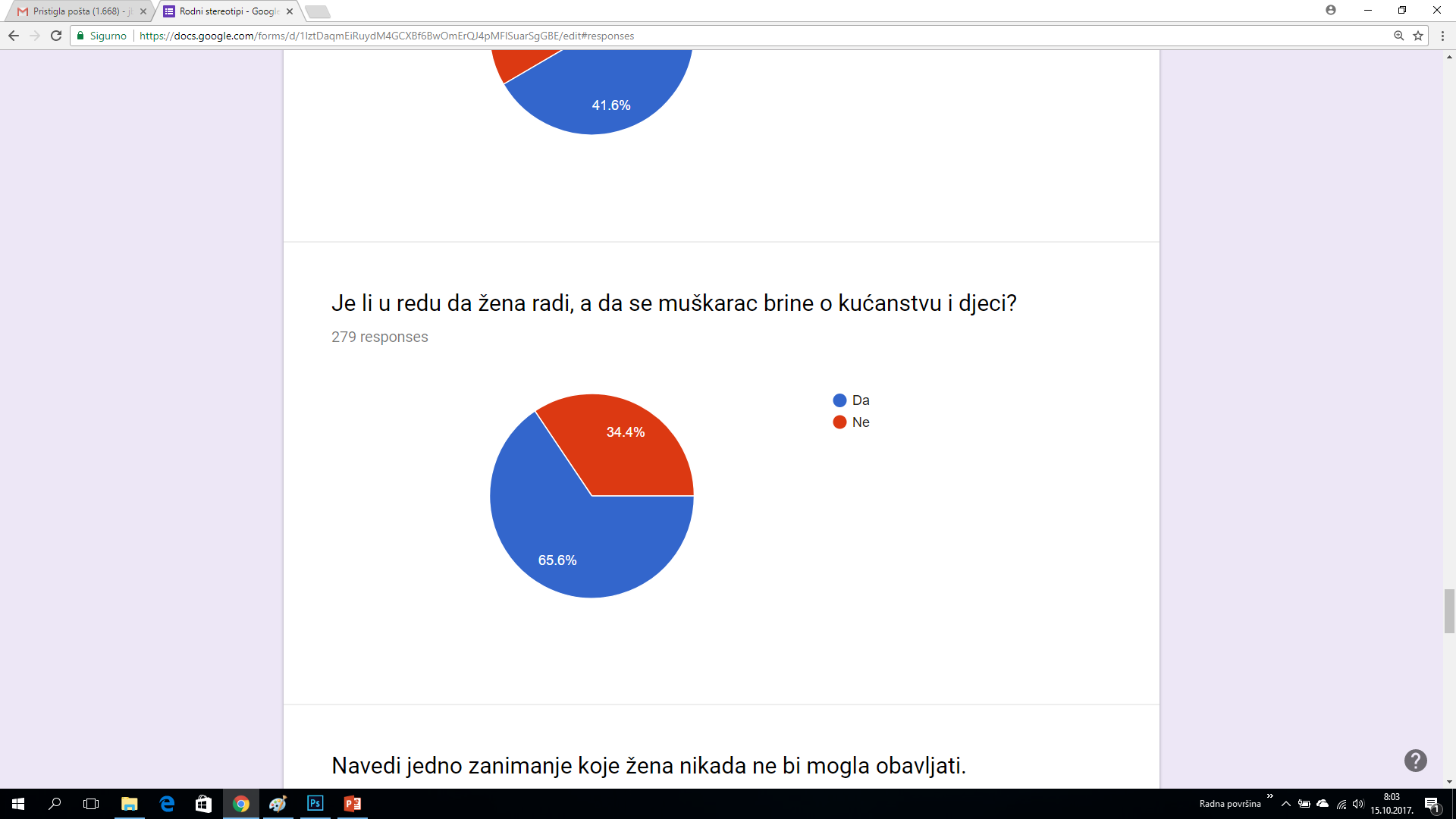 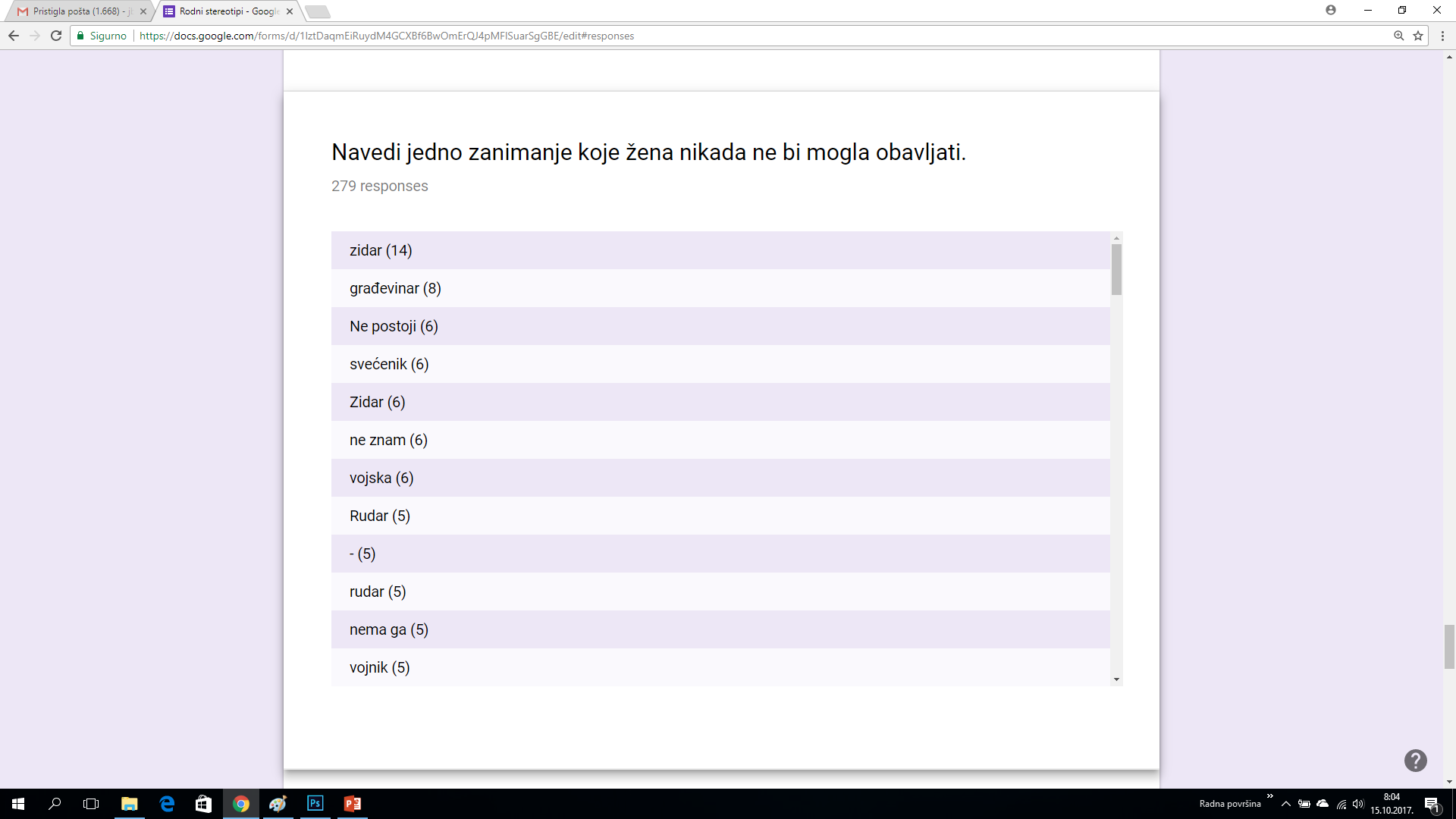 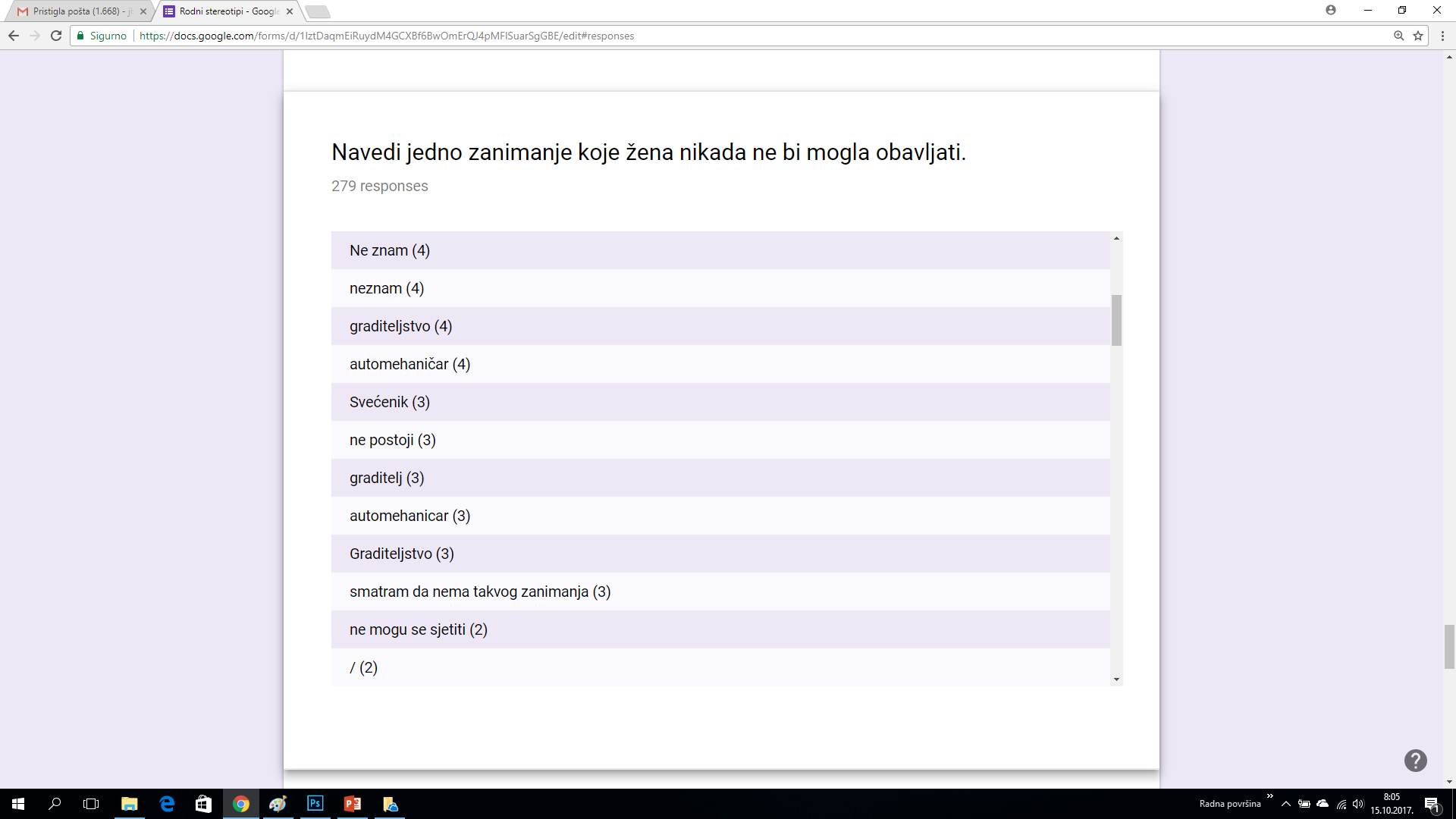 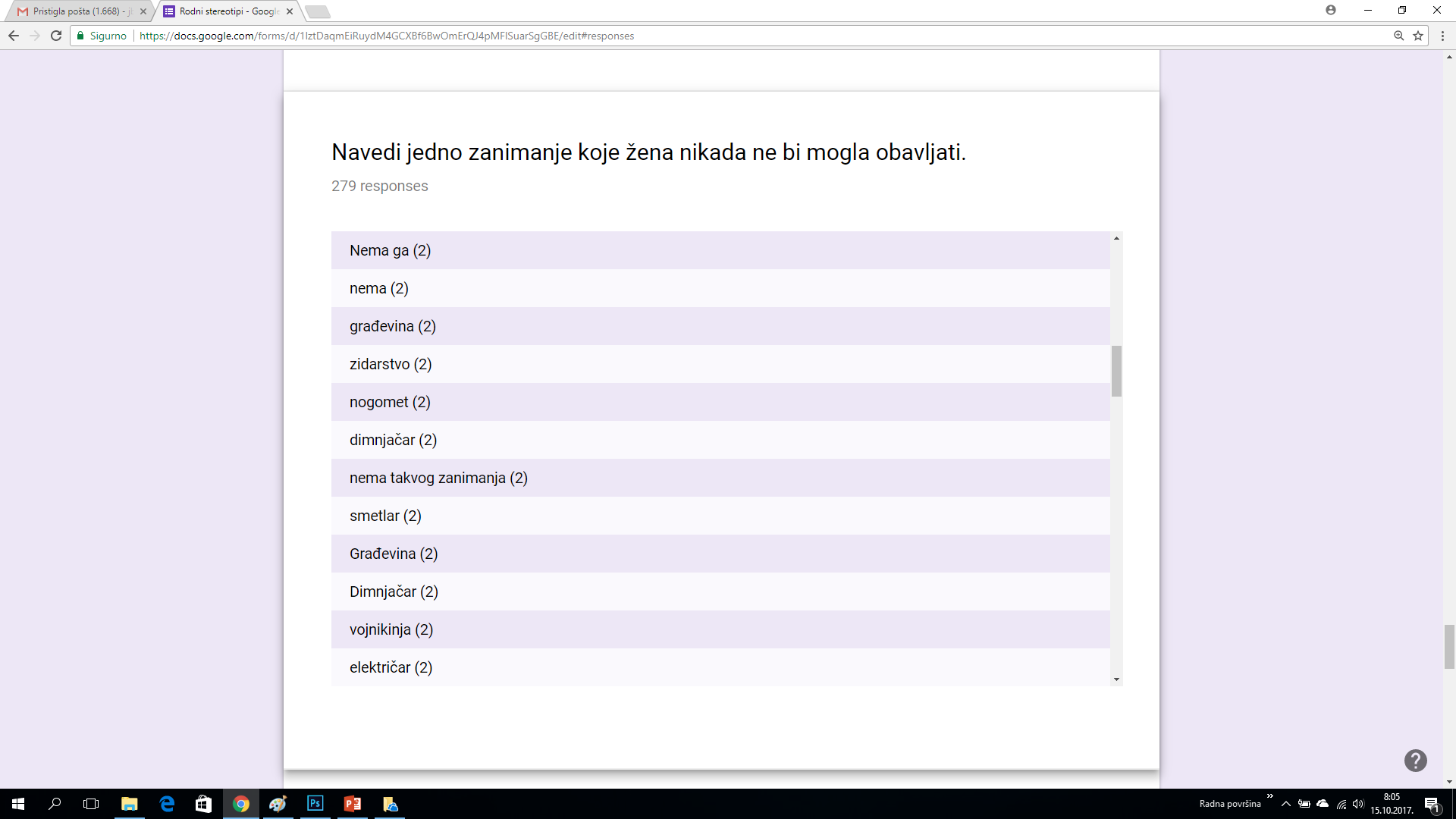 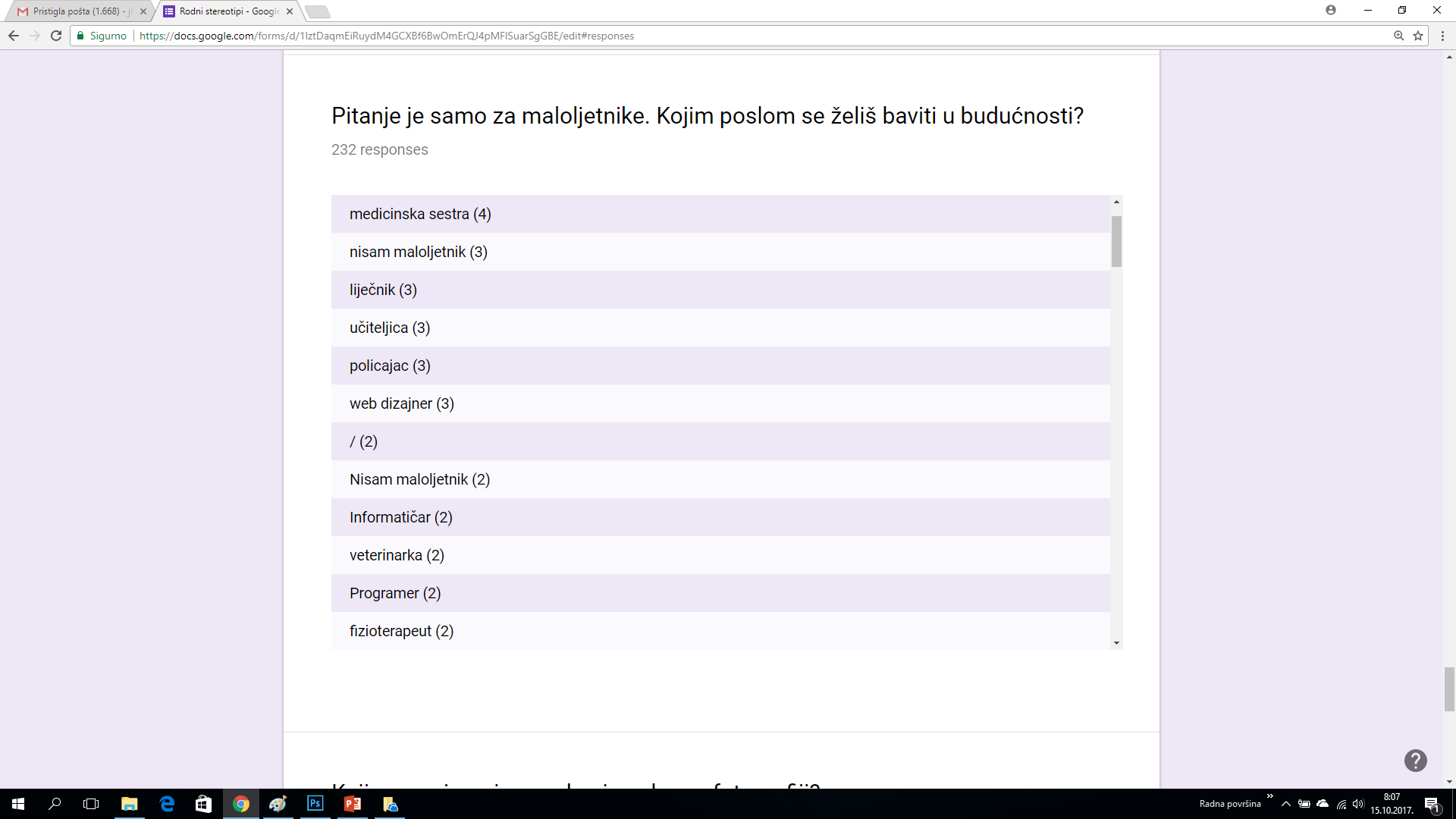 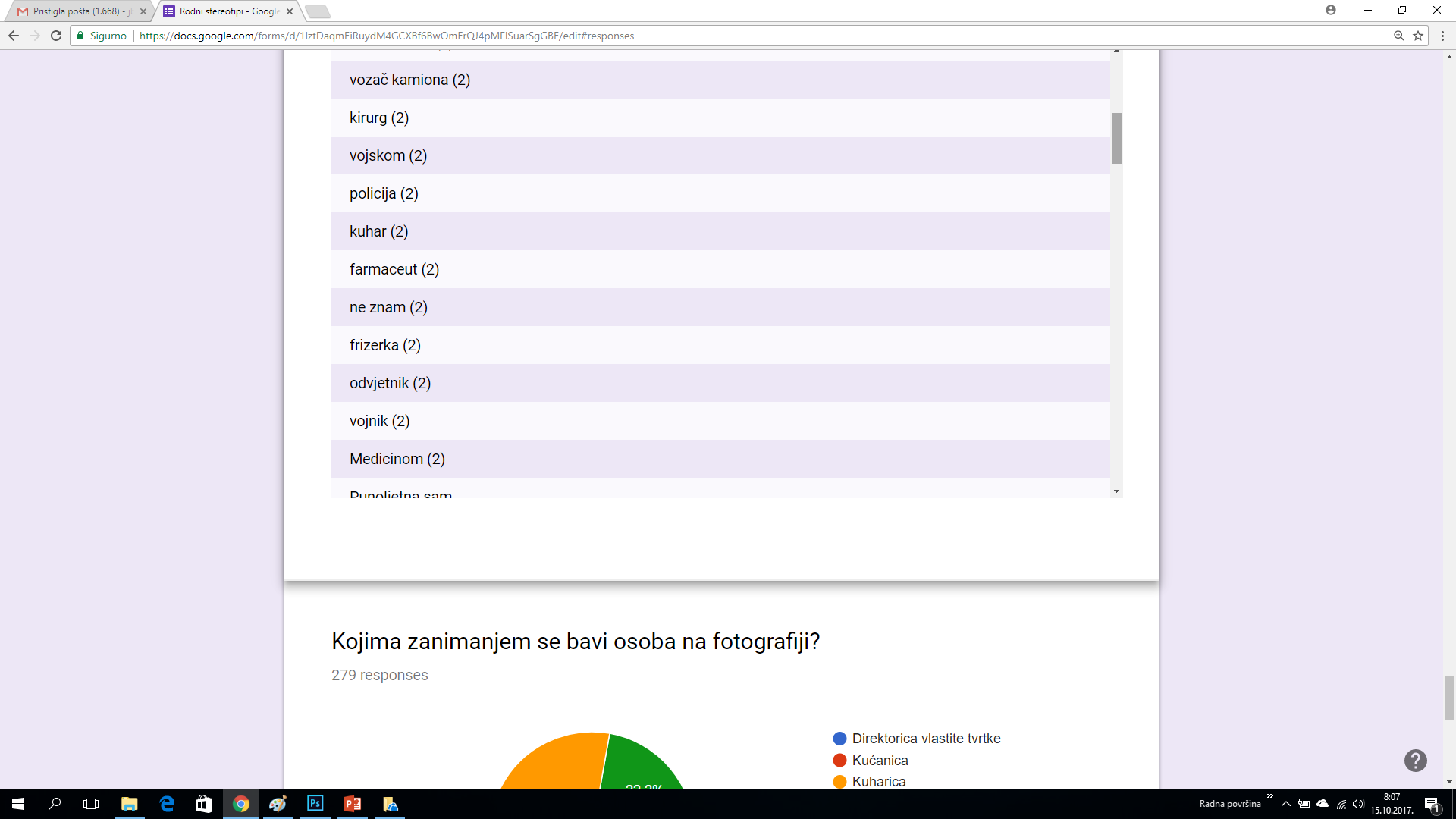 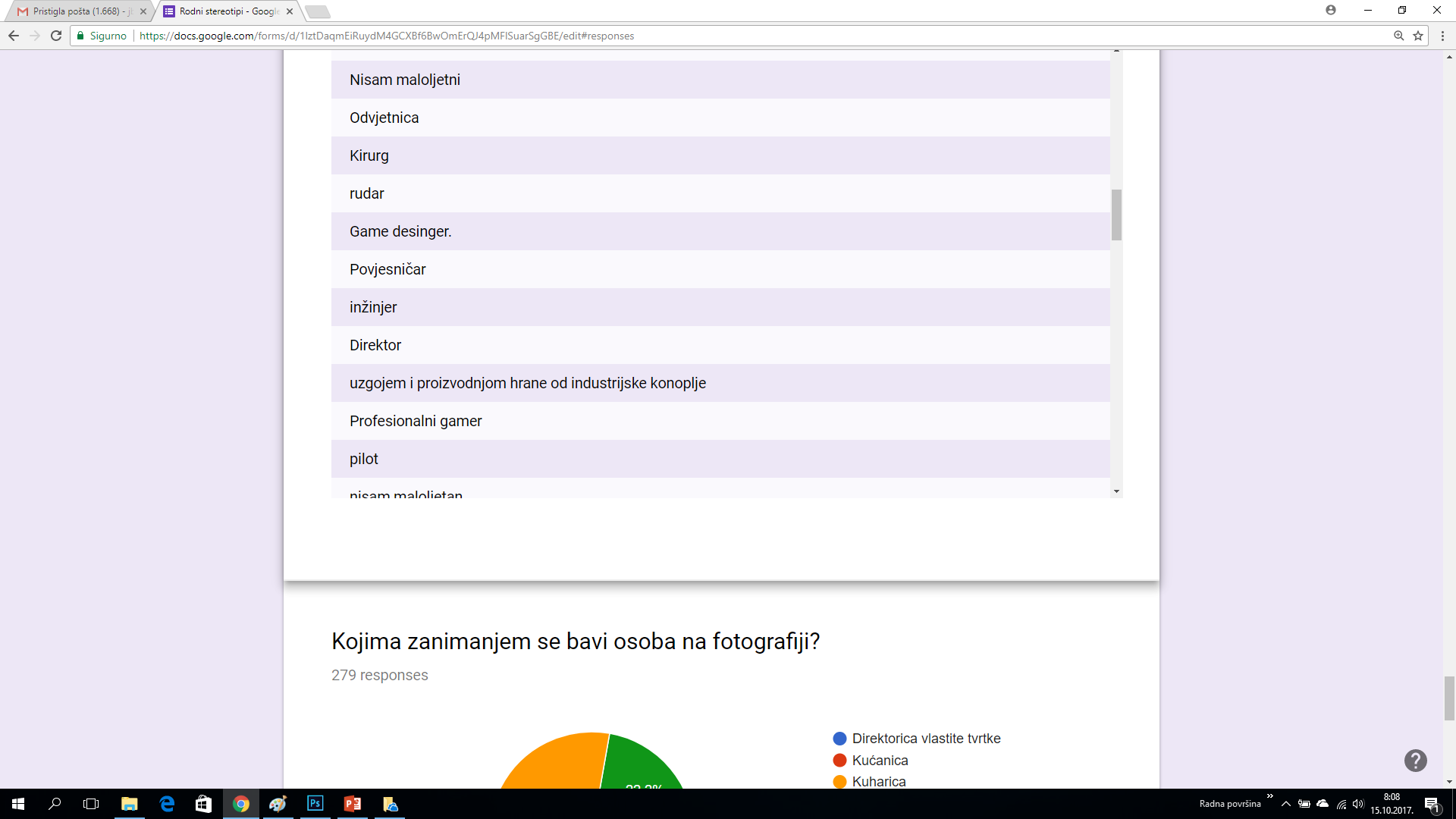 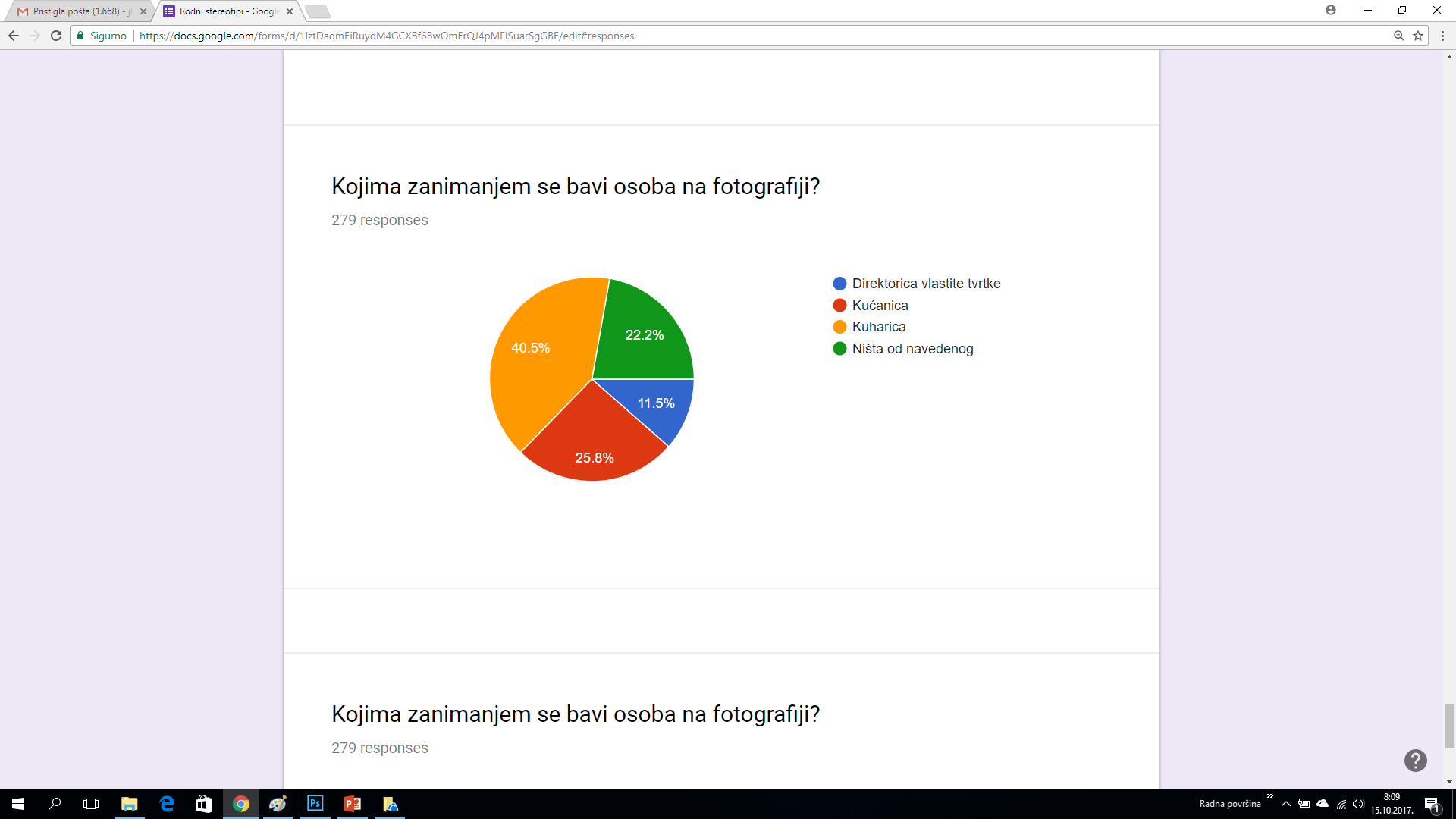 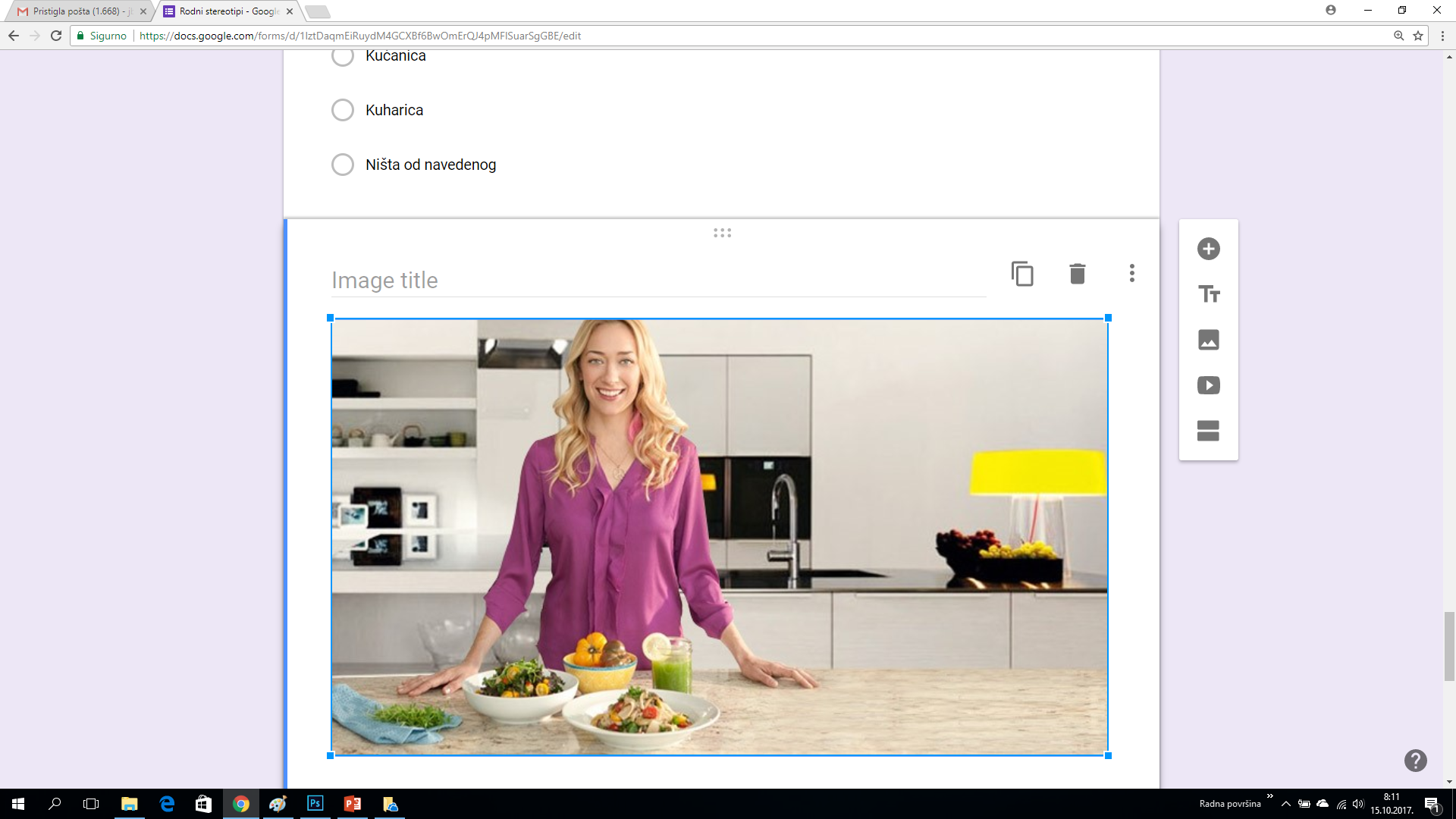 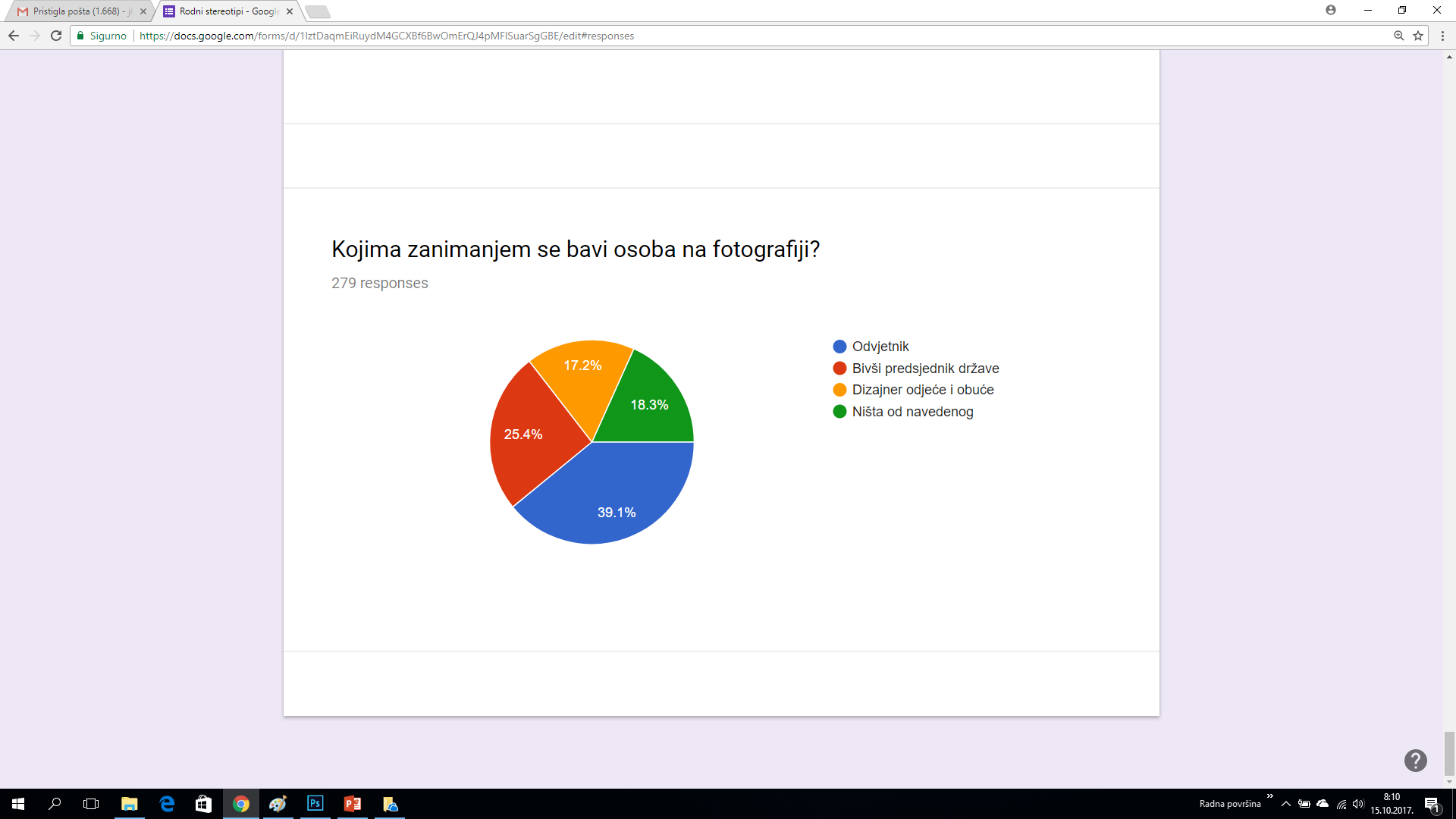 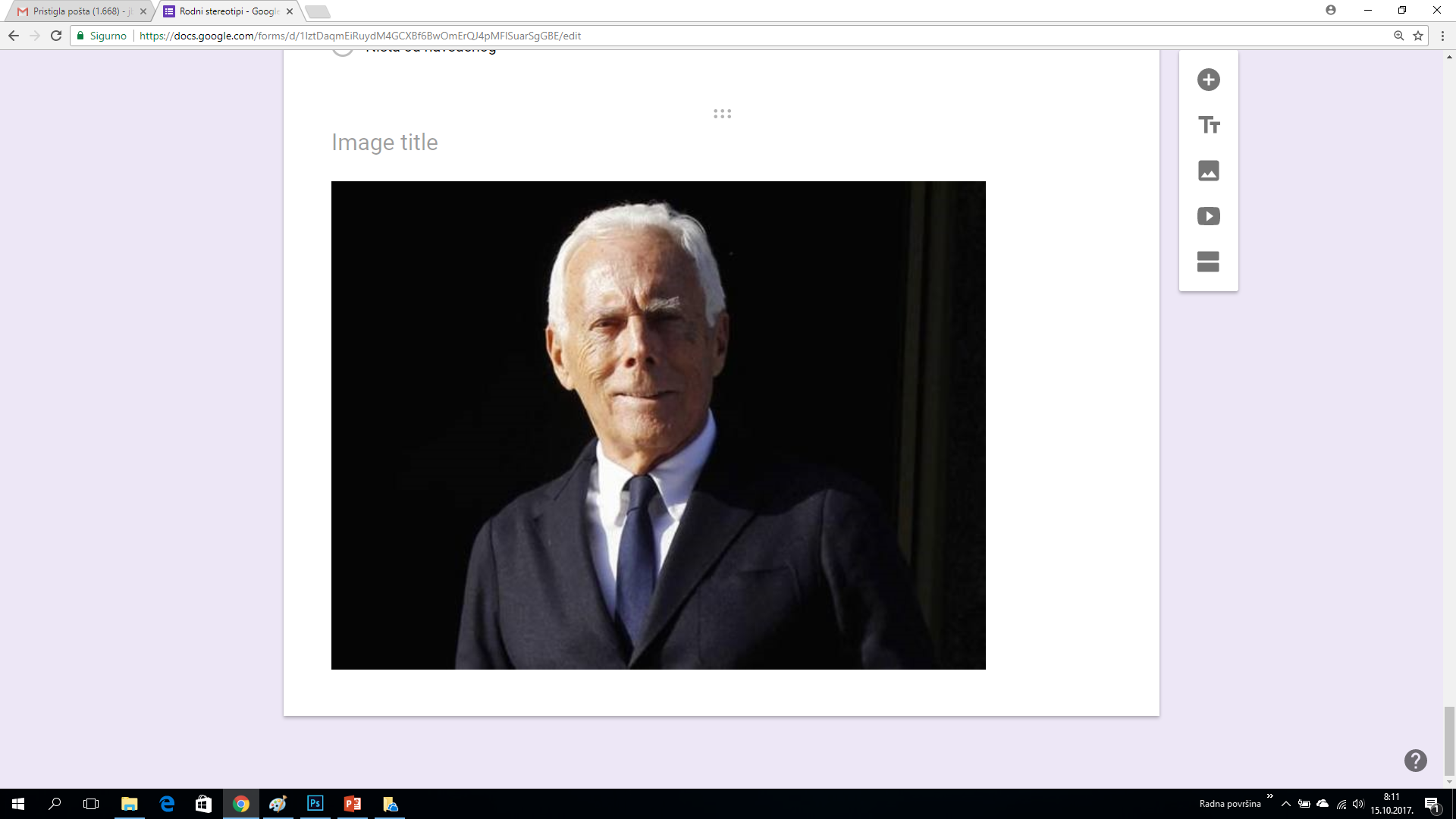